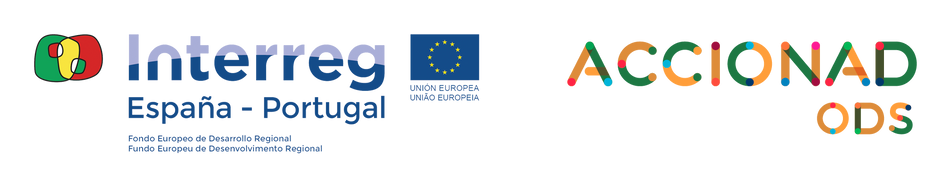 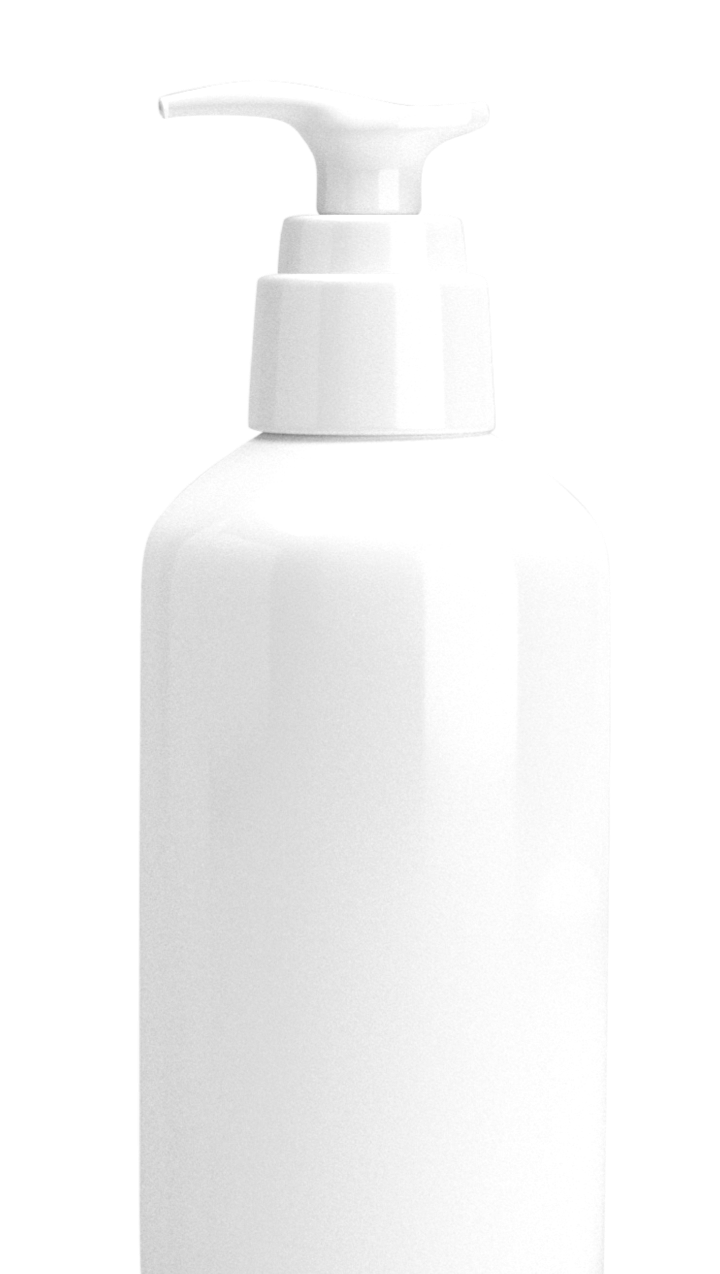 A inovação
das embalagens
tem sempre lugar
aqui.
E no futuro.
WORKSHOP "Accionad ODS” 
20211103
Pág. 3
Pág. 11
Pág. 23
Pág. 39
Pág. 26
Pág. 5
2
A Sociedade Ponto Verde
O Ponto Verde
Lab
MÓDULO 1
Ecodesign: o primeiro
passo para a redução
de resíduos.
MÓDULO 2
Inovação: a melhor
solução para mudar
o futuro.
MÓDULO 2
Exemplos de projetos
MÓDULO 2
Apoio ao
financiamento de
estudos e projetos
I&D
índice.
pontoverde.pt
3
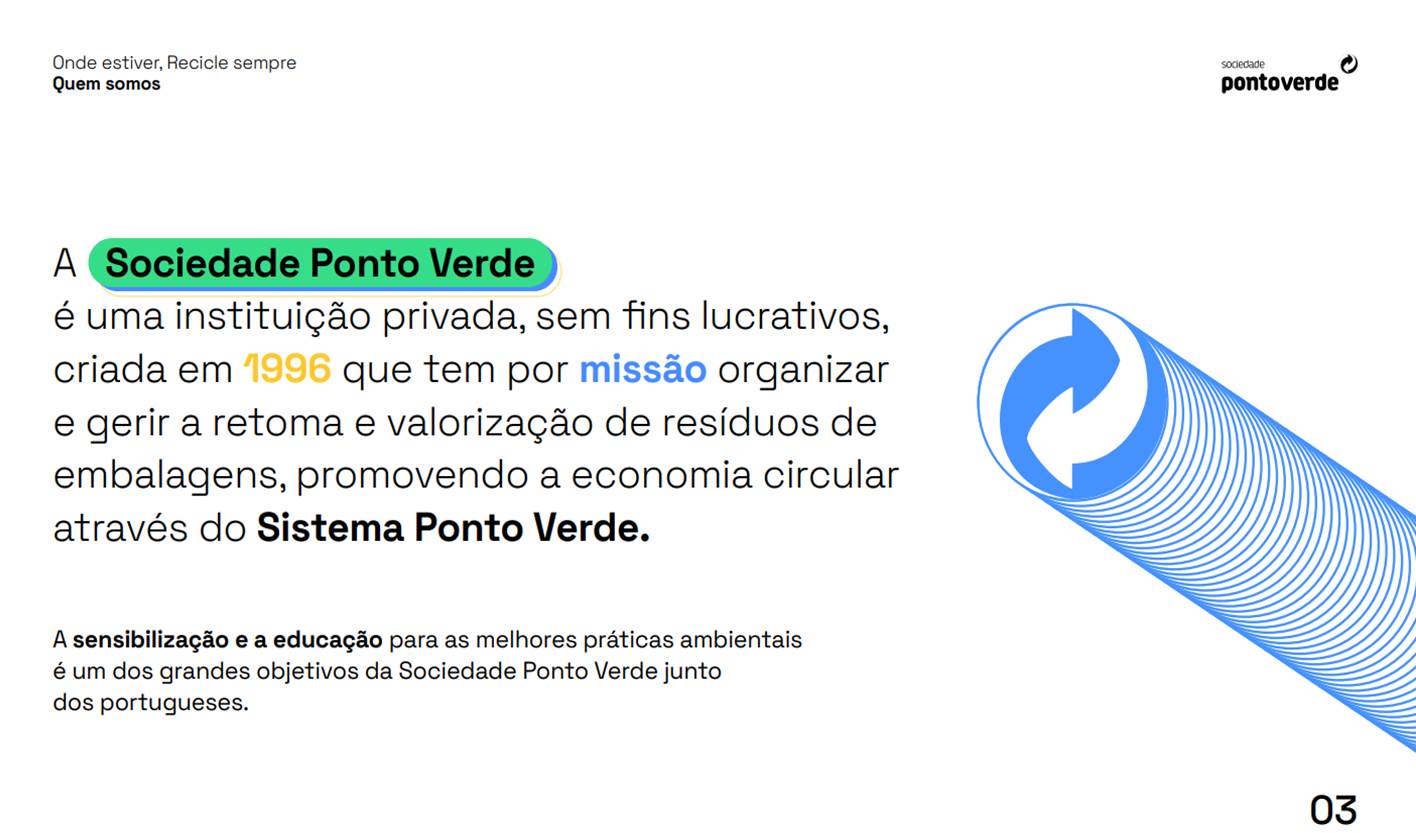 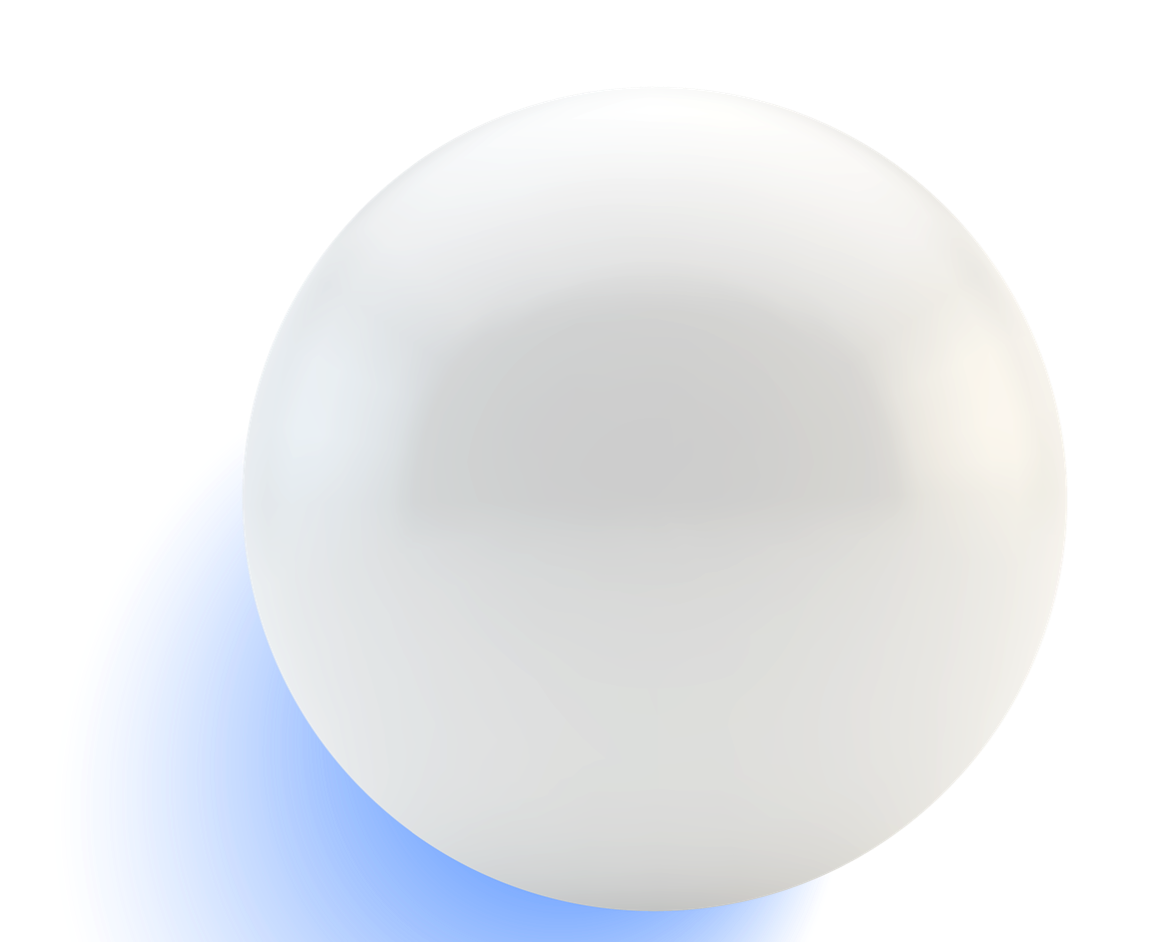 4
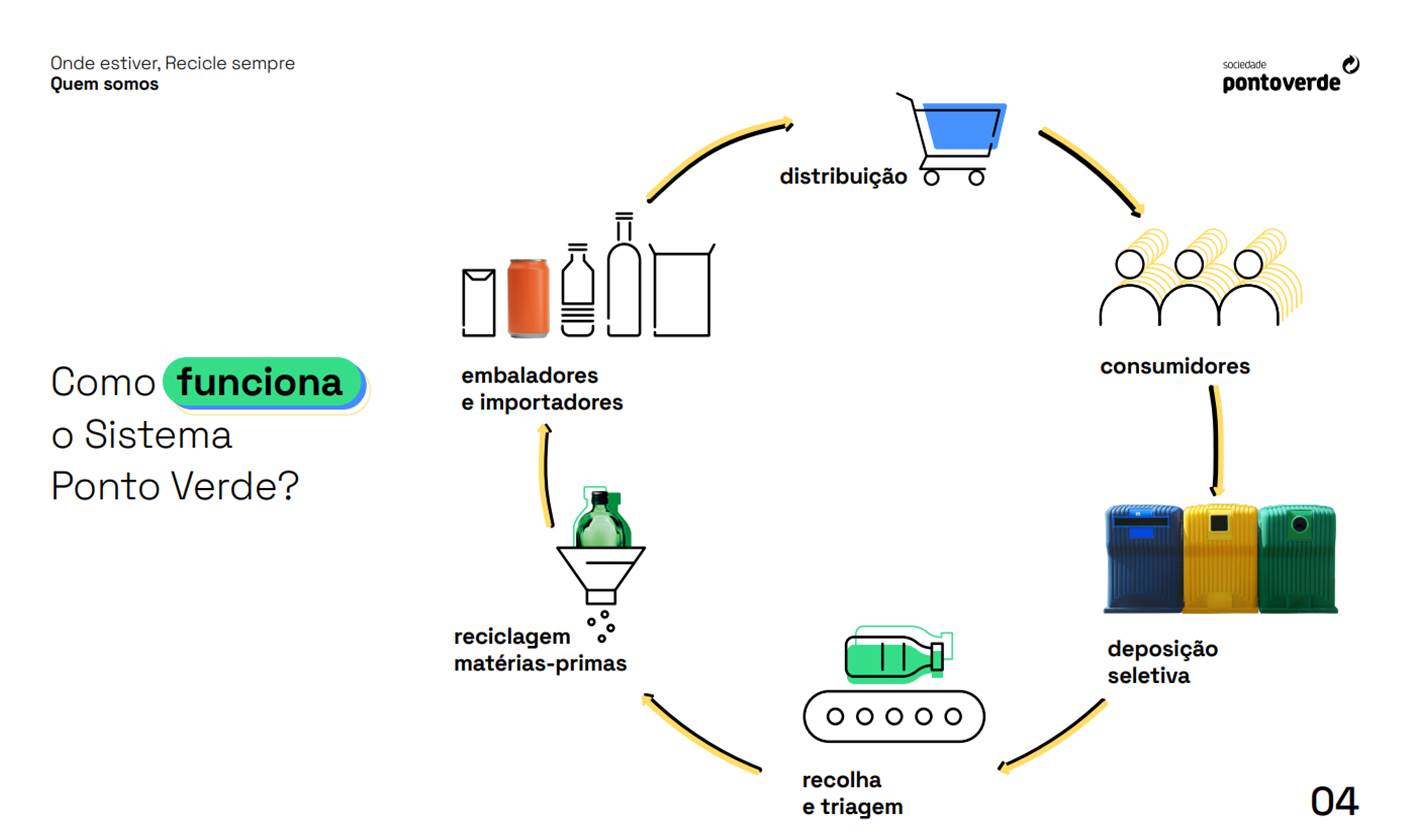 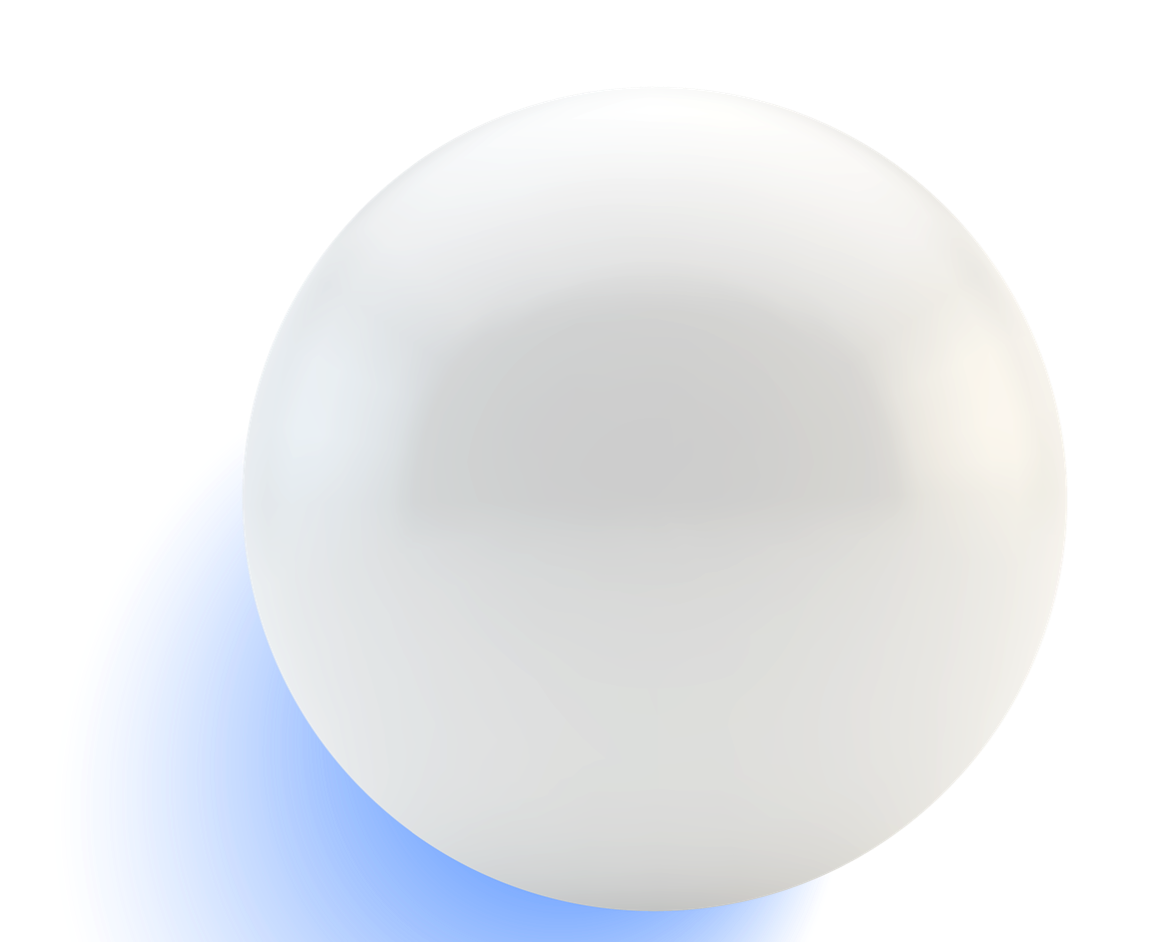 5
O Ponto Verde Lab
6
Plano de ID&I
Plano de Prevenção
Enquadramento
Planos Estratégicos
da Sociedade Ponto Verde
2017-2021
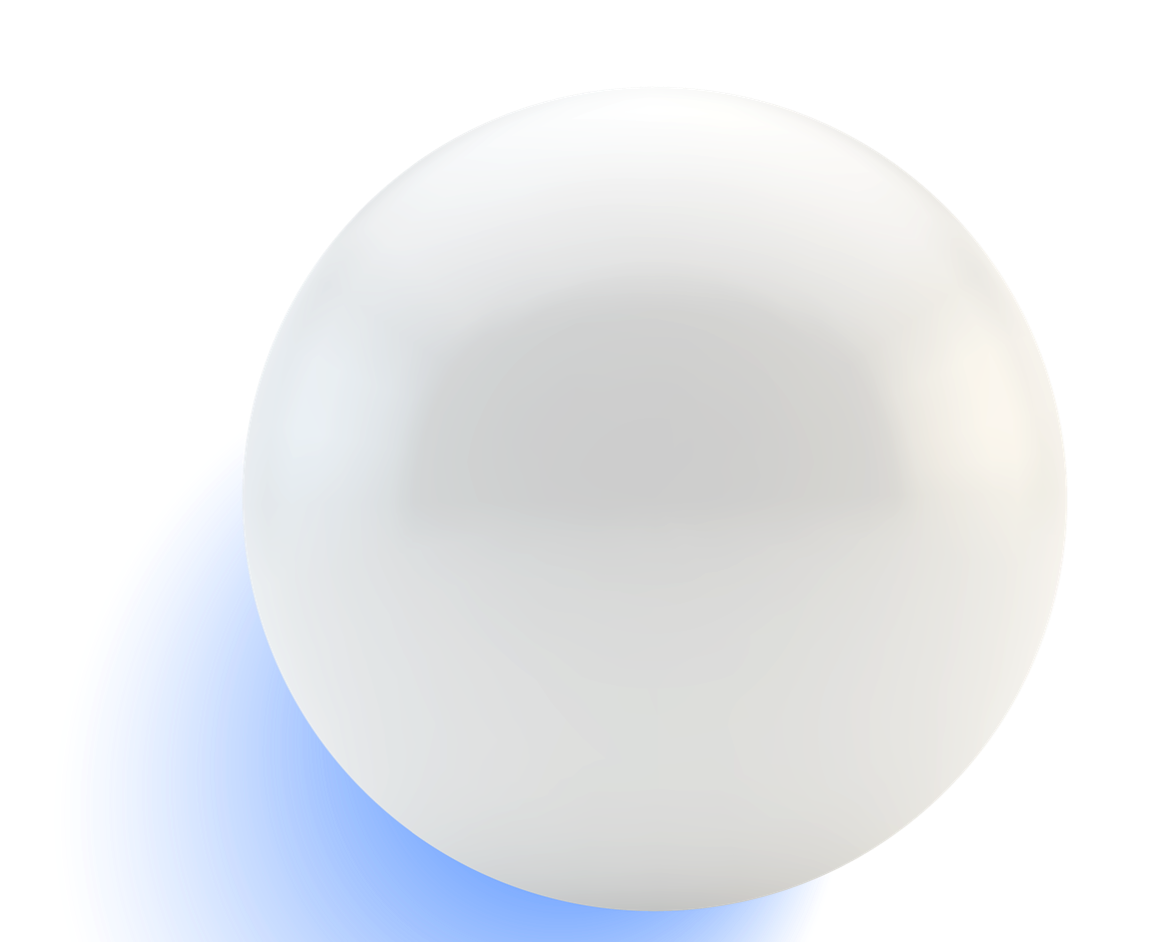 Os eixos de intervenção do I&D da SPV apostam:
no crescimento sustentável
na promoção de uma economia circular
na produção de conhecimento

factores  fundamentais para a SPV enquanto promotor e agregador de inovação.
A estratégia da SPV para a Prevenção
desenvolve-se sob duas vertentes:
redução
reciclabilidade

visando ser mais um contributo para
o crescimento sustentável e para
a economia circular.
7
O Ponto Verde LAB é a iniciativa da Sociedade Ponto Verde
para trazer ao Sistema Integrado de Gestão de Resíduos de
Embalagens (SIGRE) inovação nas ideias, processos,
mecanismos e resultados.
As embalagens e resíduos de embalagens têm um papel
preponderante na forma como podemos mudar o impacto
ambiental das nossas atividades.
Porque se pretende continuar a entregar bons serviços e bons
produtos aos consumidores, é essencial que estes processos gerem
uma menor pegada e que seja possível efetivamente fazer parte
de uma economia que se quer circular.
8
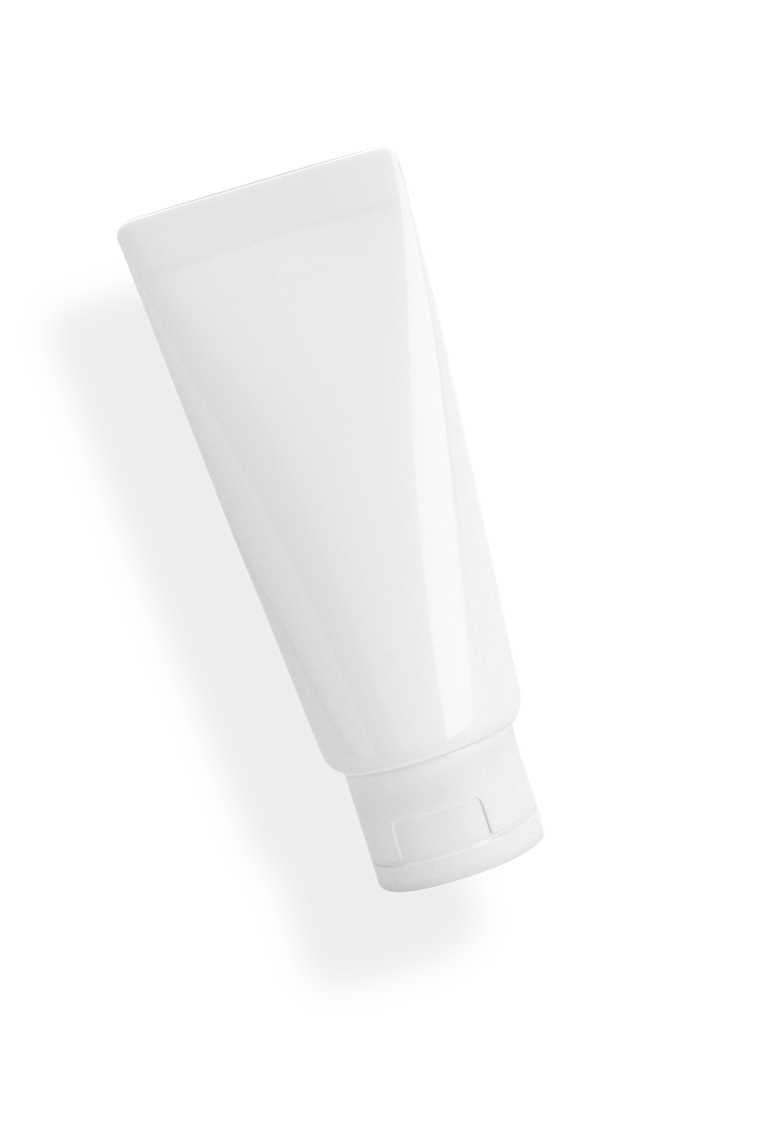 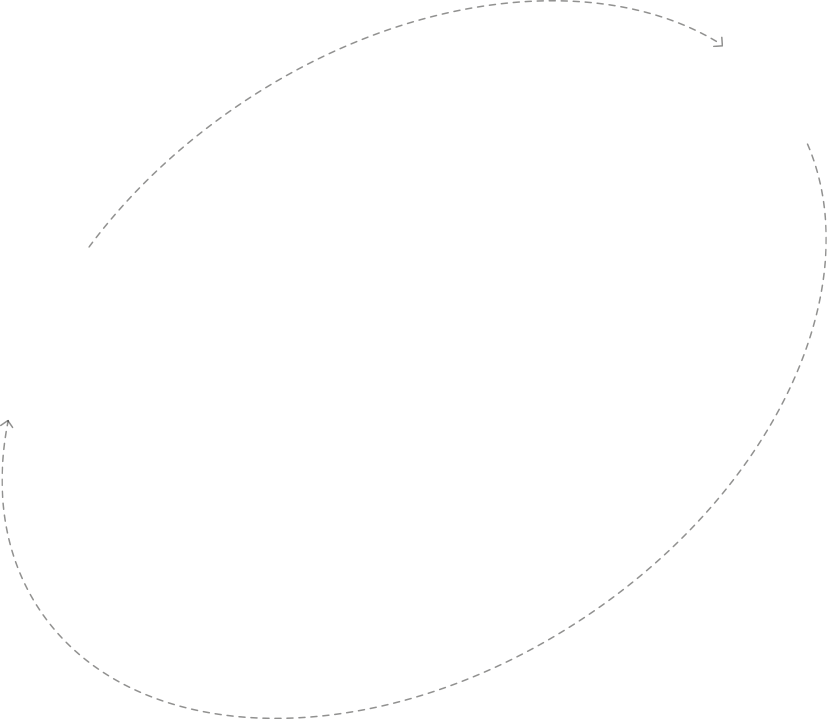 O objetivo desta iniciativa
é claro:
Contribuir para uma valorização efetiva
de materiais e da economia circular.
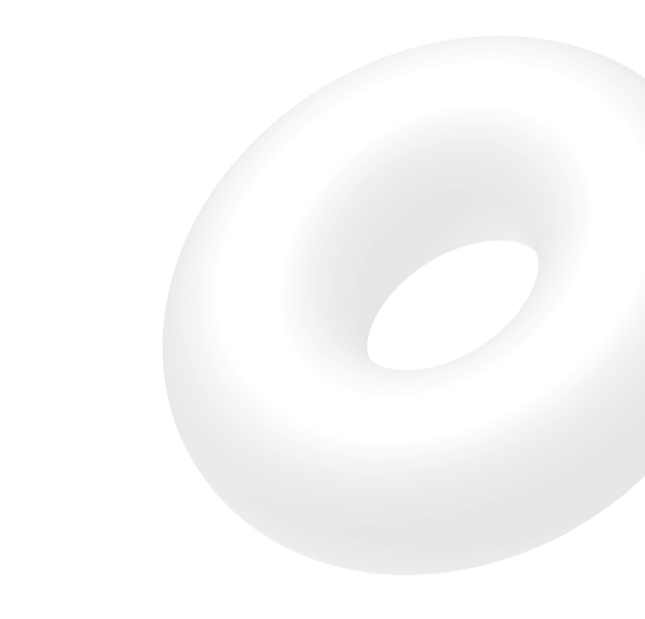 Promover mais e melhor reciclagem.
Contribuímos com conhecimento através de um conjunto de recomendações
de ecodesign e otimização dos processos, desenvolvimento e produção de embalagens
mas também pretendemos estimular o mercado a procurar soluções, identificar
oportunidades e a criar valor e para isso disponibilizamos investimento em
Investigação & Desenvolvimento.
9
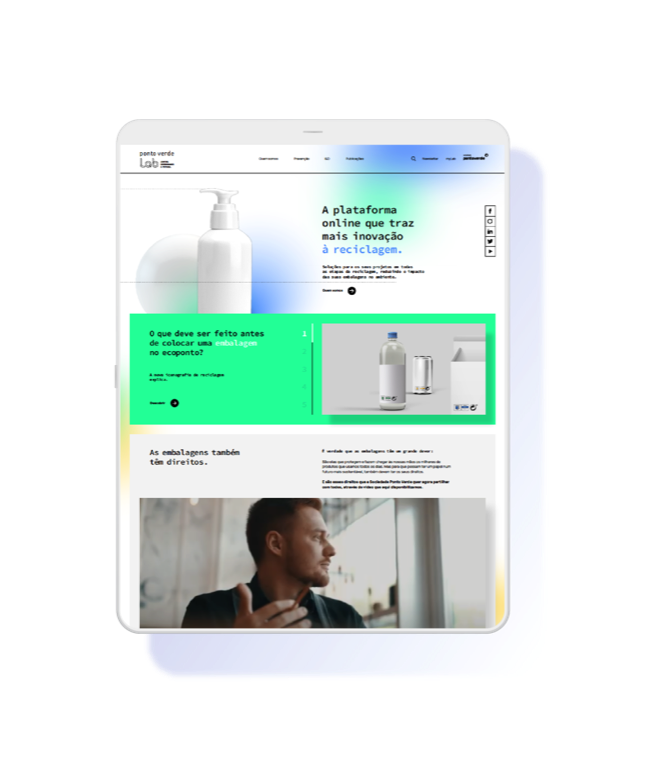 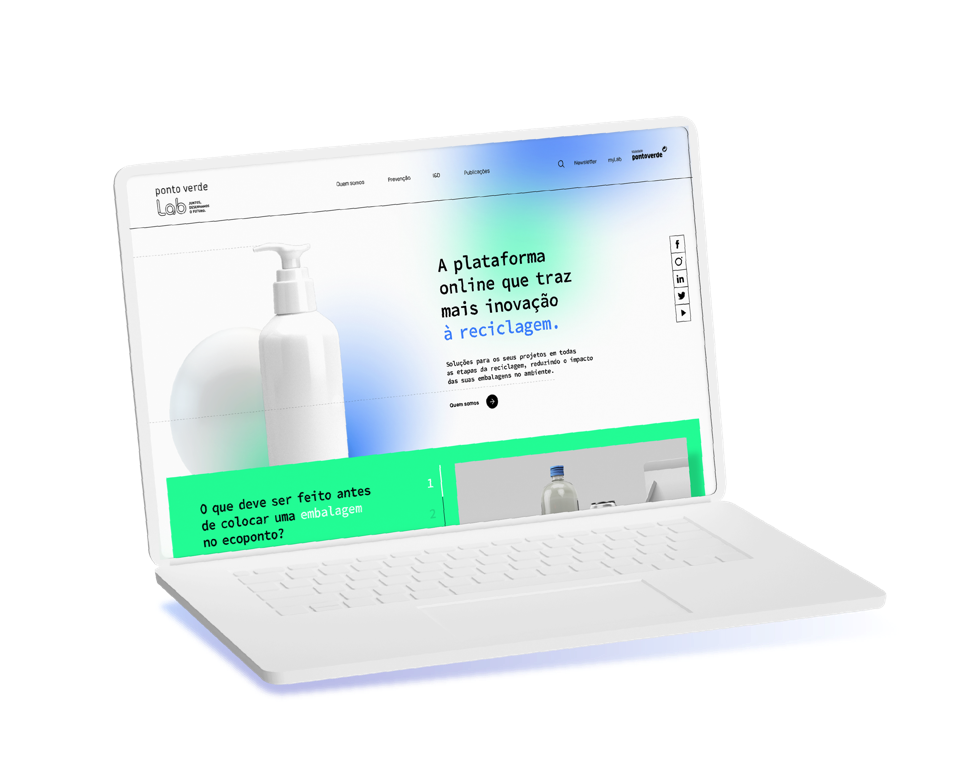 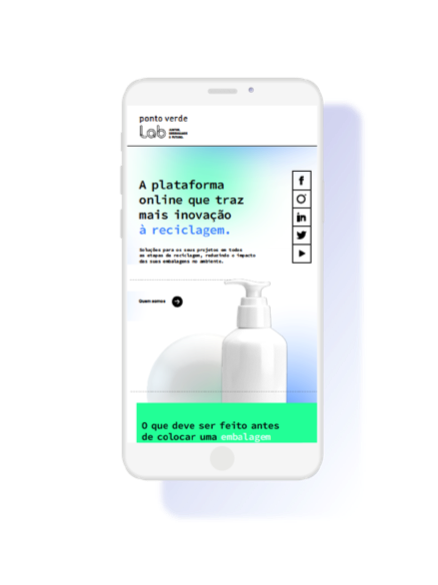 Disponível em vários
formatos digitais.
pontoverdelab.pt
10
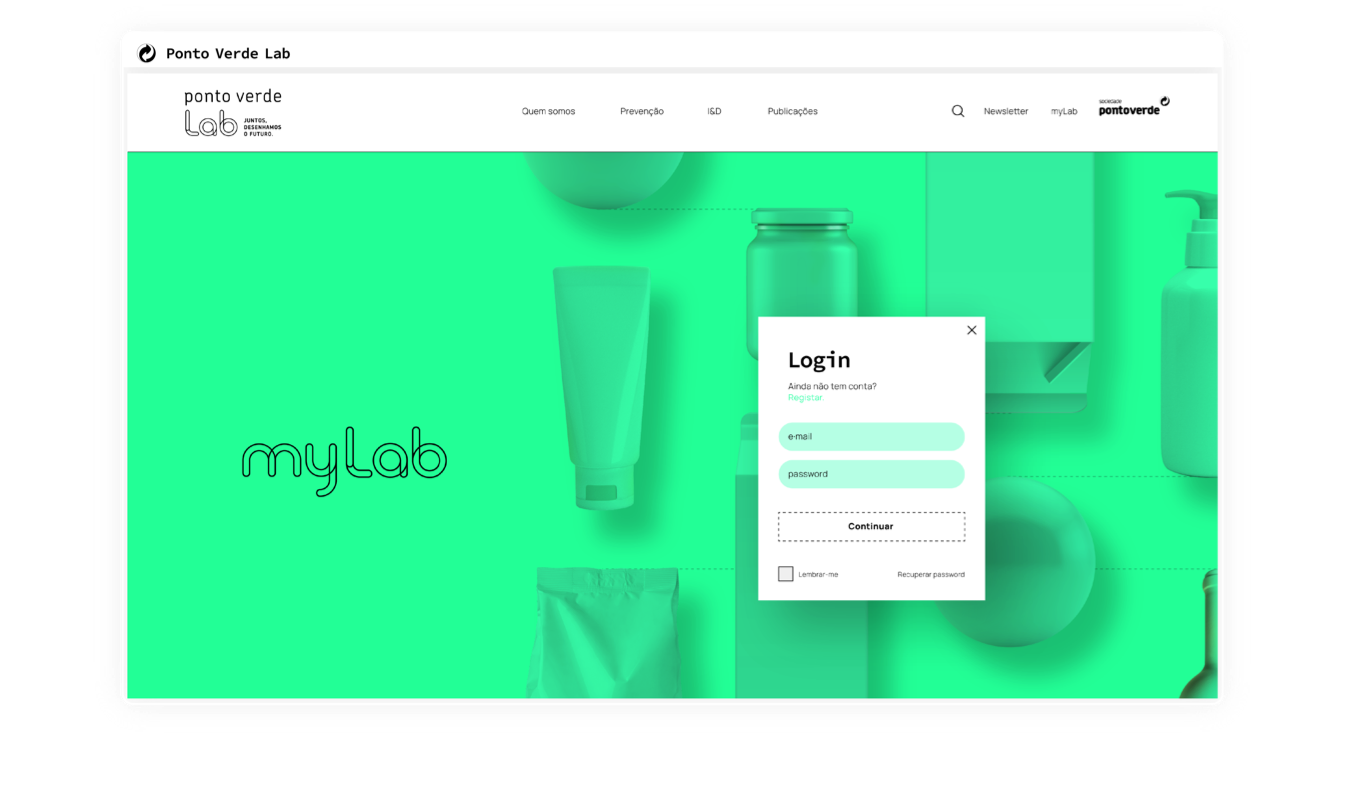 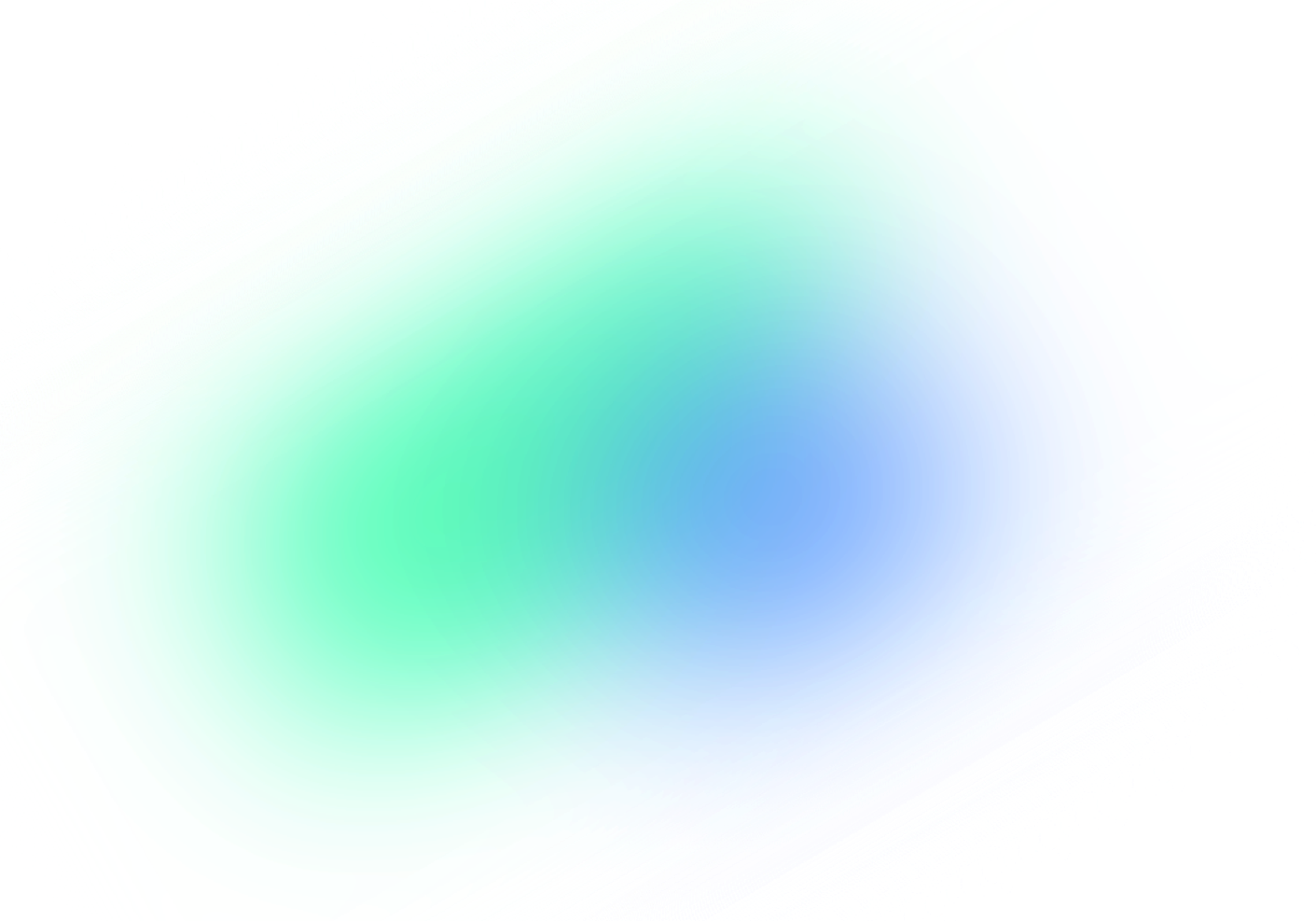 No Ponto Verde Lab encontra uma área reservada, onde encontrará conteúdos exclusivos.
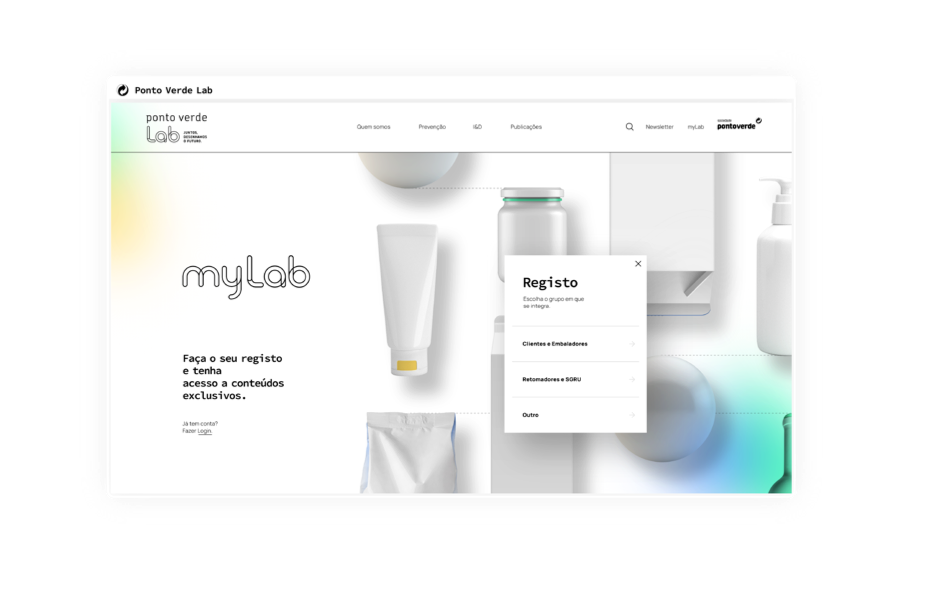 pontoverdelab.pt
Ferramentas de Circularidade
Guias
Manual
Tutorial
Manual
Tutorial
Manual
Tutorial
Ferramenta
Ferramenta
Ferramenta
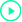 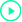 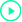 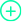 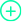 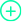 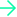 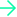 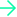 11
Ferramentas de Circularidade
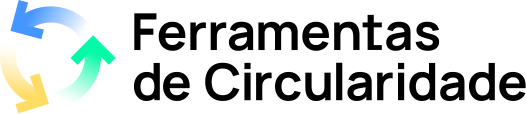 Conheça as três ferramentas desenvolvidas pelo LNEG e pela Universidade Técnica de Viena, exclusivas para os clientes da Sociedade Ponto Verde. 

Estas ferramentas de circularidade nascem para ajudar a identificar oportunidades
de melhoria do perfil ambiental da sua embalagem ou a encontrar novos modelos de negócio
para a embalagem/produto.
Ferramenta 1
Ferramenta 2
Ferramenta 3
Checklists de design circular
de embalagens. 

Ferramenta semi-quantitativa para priorização, avaliação e descoberta de soluções circulares para (re)design de produto e/ou serviço.
Modelos de negócios circulares para embalagens. 

Ferramenta que ajuda a identificar oportunidades de negócios circulares e fornecer ideias e inspiração ao longo do processo de definição de um Modelo Circular de Negócio.
Análise ambiental e de circularidade de embalagens. 

Ferramenta que quantifica as melhorias potenciais do perfil ambiental (medido em kg CO²) de um determinado produto/embalagem.
12
Guias
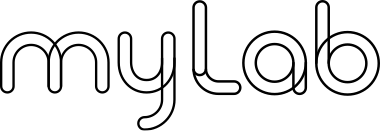 Rotulagem Ambiental e Alegações Ambientais.Dez Recomendações para desenhar embalagens mais fáceis de reciclar. Melhoria da reciclabilidade das embalagens - perfumaria e cosmética.
Guia Prático para a Conceção de Embalagens de Plástico. 

Entre outros.
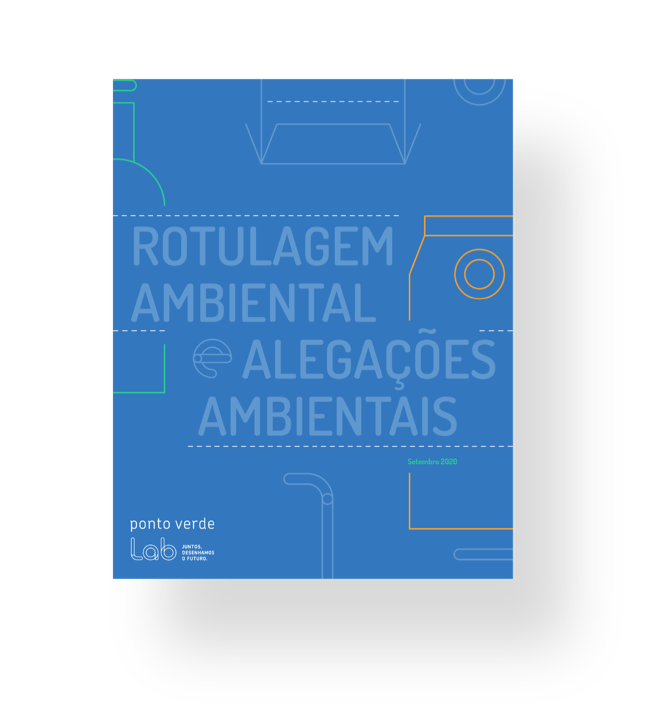 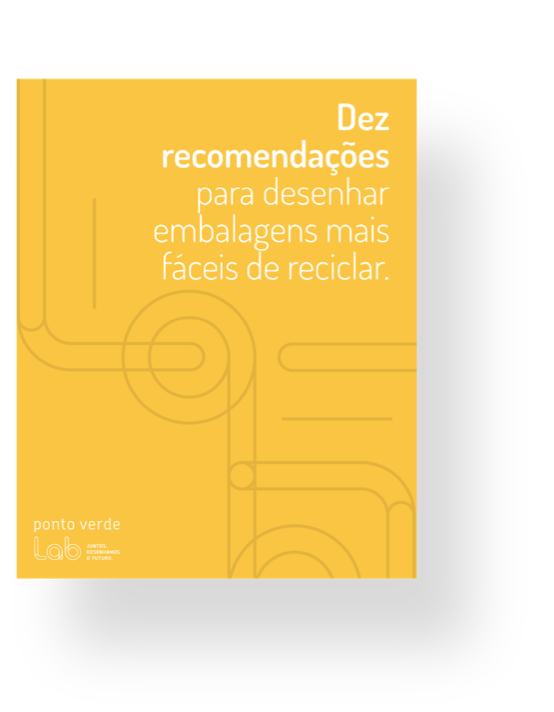 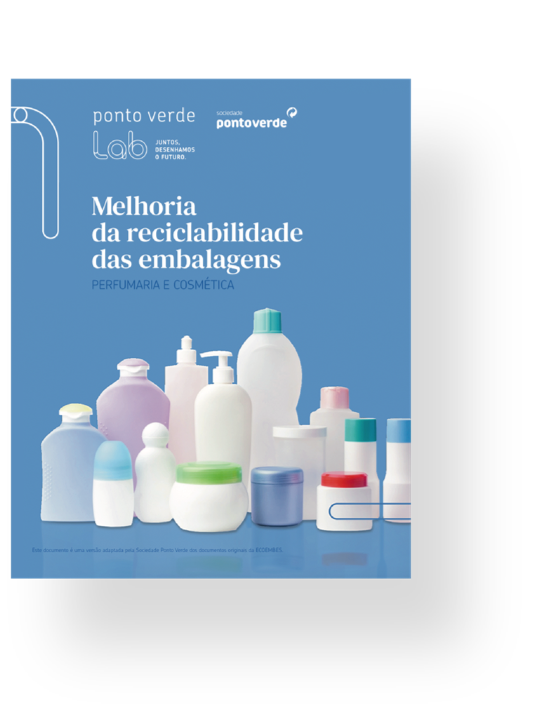 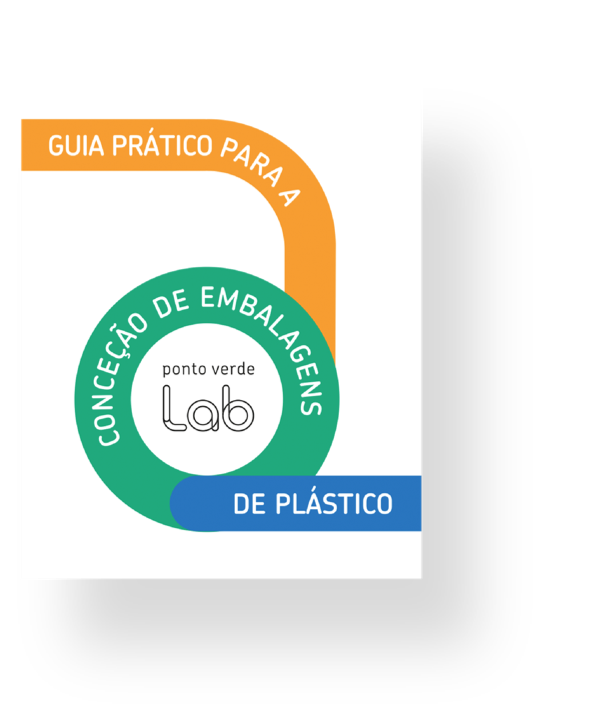 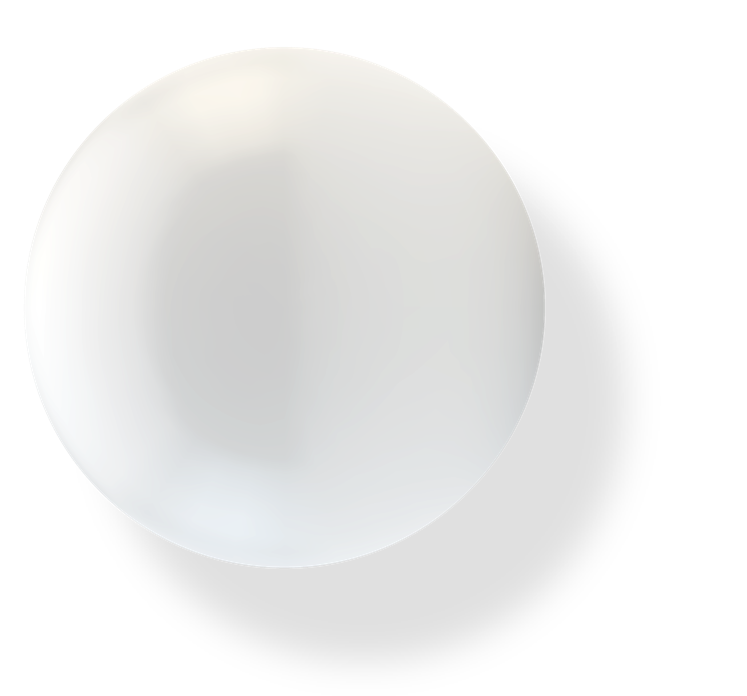 13
MÓDULO 1
Ecodesign:
o primeiro passo para
a redução de resíduos.
14
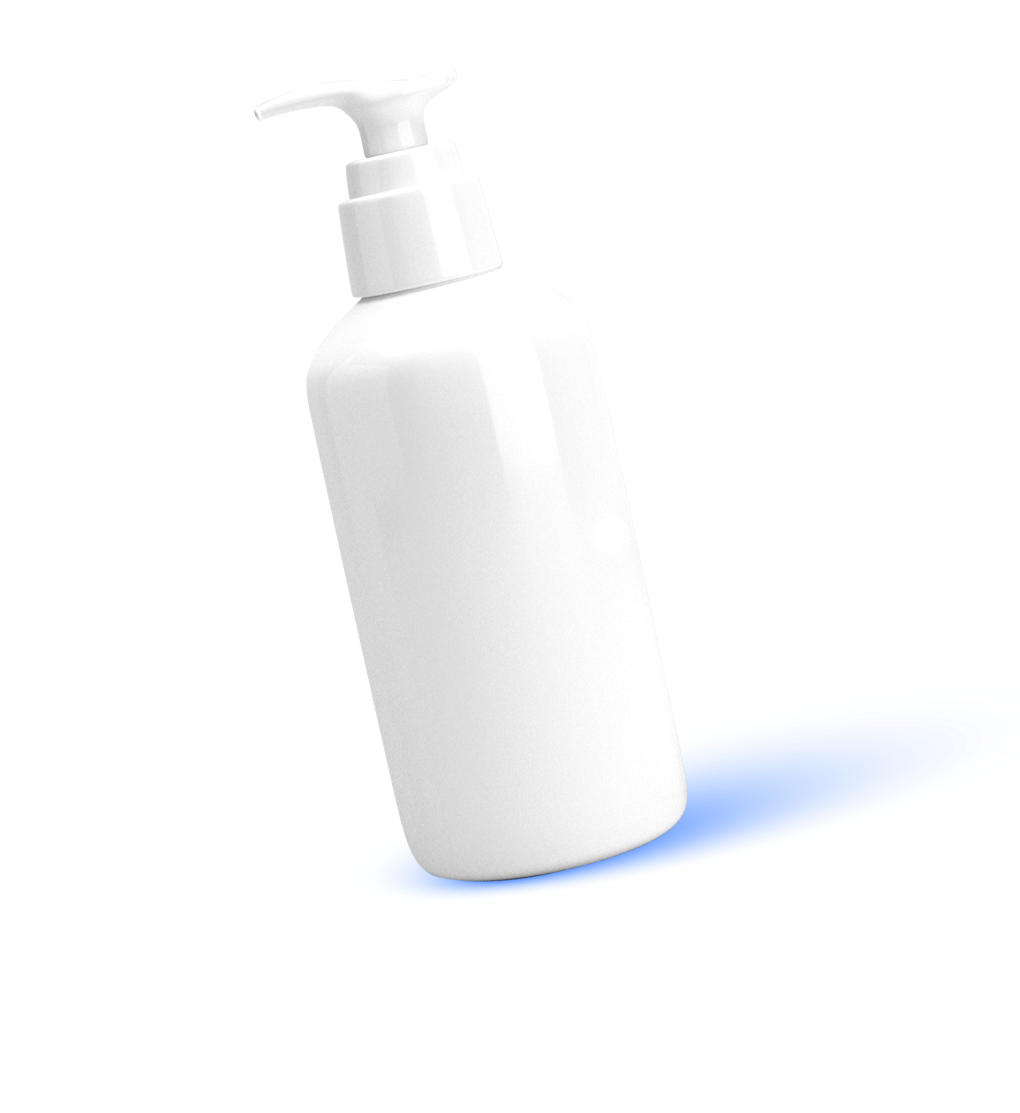 O que é a prevenção de resíduos?
A Prevenção de resíduos ocupa o lugar de topo na hierarquia de gestão de resíduos definida pela União Europeia (Diretiva Quadro de Resíduos, art.o 4o), podendo assumir duas formas distintas:
A prevenção quantitativa (redução da quantidade).
A prevenção qualitativa (redução da perigosidade).
Em qualquer dos casos, pretende-se
diminuir o impacto no ambiente
dos produtos e dos resíduos a que dão
lugar, promovendo cada vez mais
a economia circular.
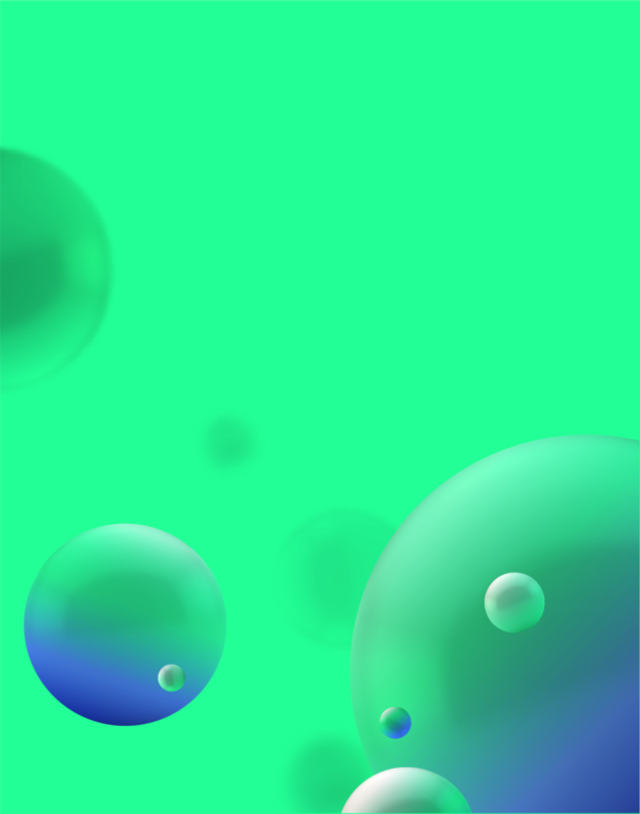 15
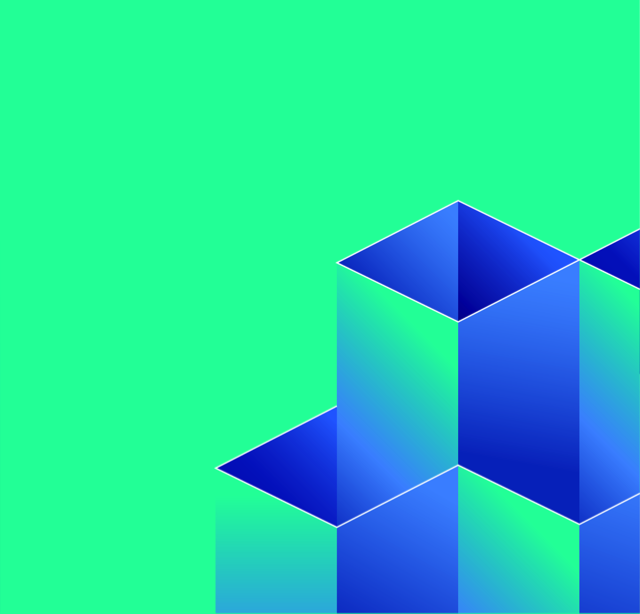 A quem se destina?
Fabricantes de matérias-primas de embalagens
Fabricantes
de embalagens
Destina-se a quem tem responsabilidade
direta ou indireta pela colocação de embalagens no mercado:
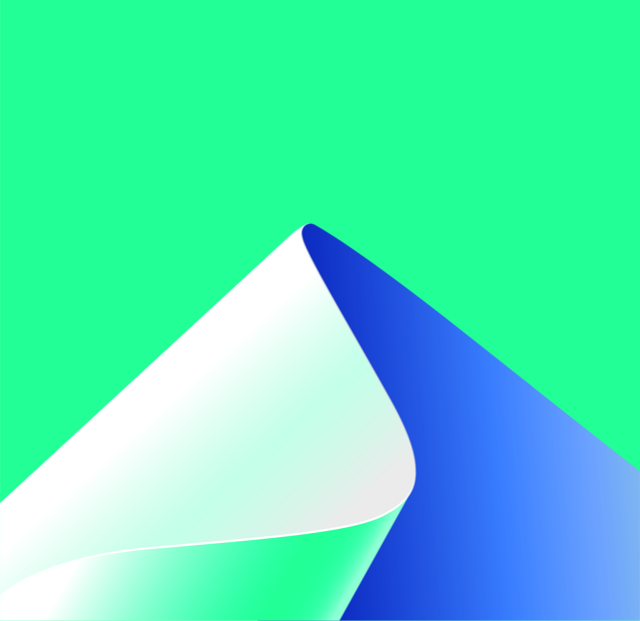 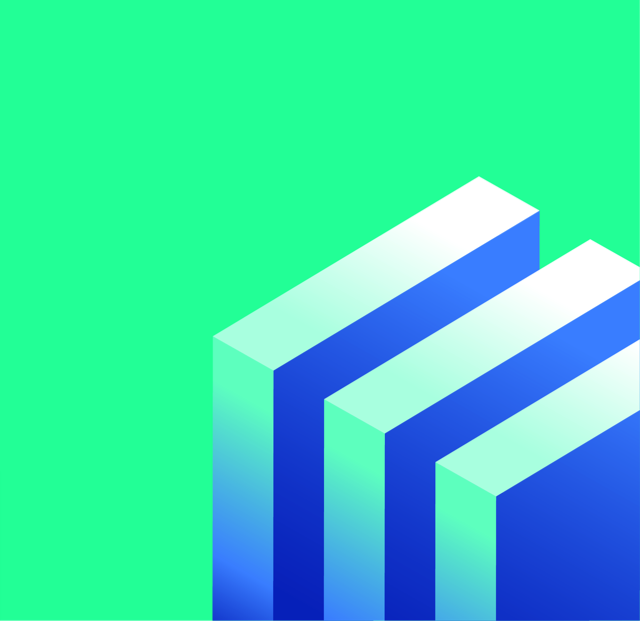 Profissionais
de design
Embaladores
Pretende-se também poder chegar aos consumidores, nas escolhas de consumo que efetuam, e à indústria de reciclagem, que é a destinatária dos resíduos separados pelos produtores de resíduos (consumidores).
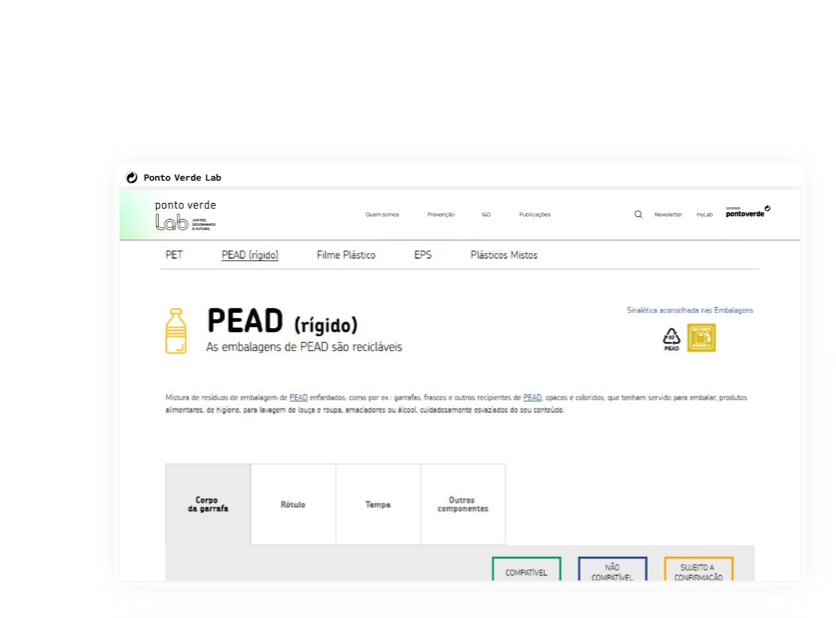 16
Pack4Recycling
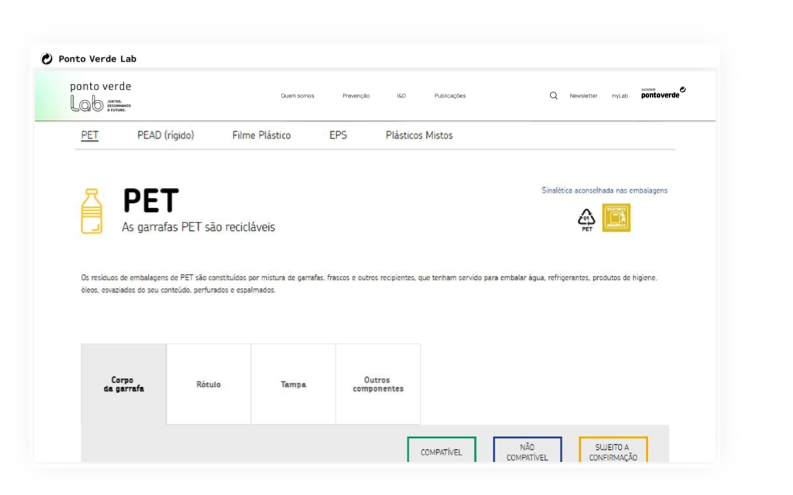 No Ponto Verde LAB pode encontrar a ferramenta Pack4Recycling, cujos conteúdos pretendem ser um apoio e contributo para minimizar o impacto ambiental das embalagens através da Prevenção e do conceito projetar para reciclagem, tornando 
as embalagens mais fáceis de reciclar. 

Poderá obter informações sobre:
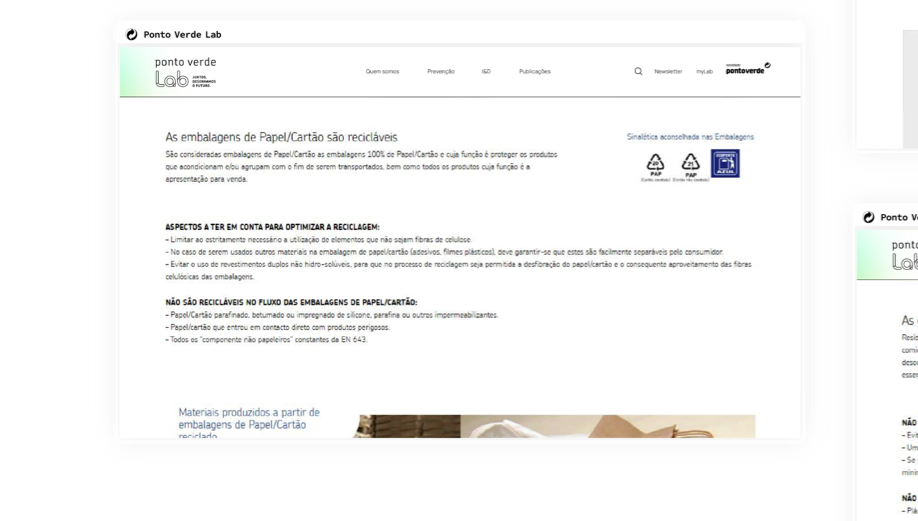 Compatibilidade
de materiais;
Análise de reciclabilidade
das embalagens; 
Recomendações ao nível
do ecodesign.
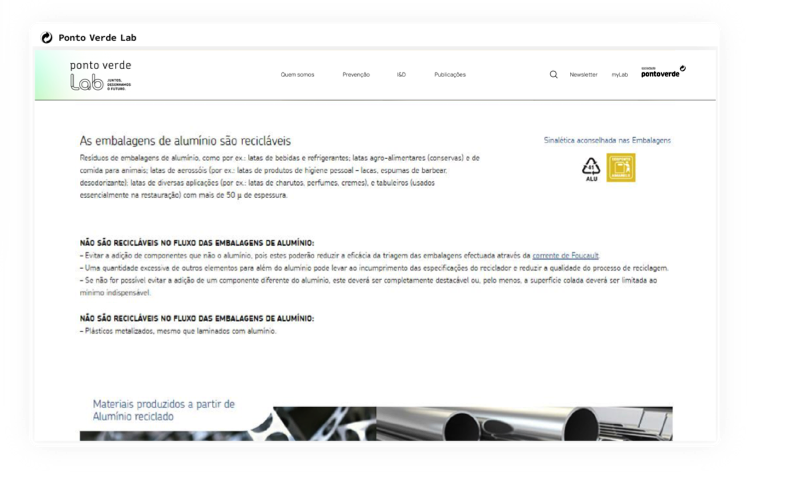 17
No Ponto Verde Lab disponibilizamos também várias políticas, cada uma com medidas específicas, que visam diminuiro impacto ambiental causado pelos resíduos que são produzidos pelas embalagens.
Reduzir a presença de metais pesados nas embalagens(como o chumbo, cádmio, mercúrio e crómio Hexavalente).
Reduzir ou eliminar superfícies impressas das embalagens.
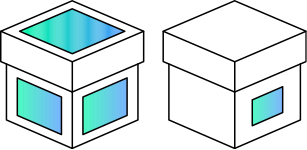 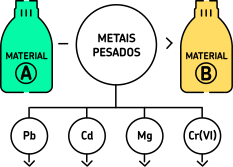 Substituir por materiais que causem um impacto ambiental menor (demonstrável através de Análises de Ciclo do Vida).
Utilizar embalagens com certificado de gestão sustentável dos recursos naturais e/ou provenientes de fontes renováveis.
Reduzir o impacto
ambiental
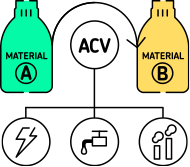 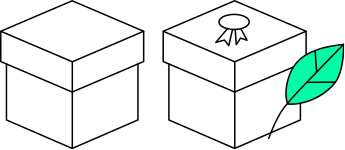 18
Reduzir o peso da embalagem através da introdução de melhorias tecnológicas ao nível dosmateriais ou dos processos de embalamento.
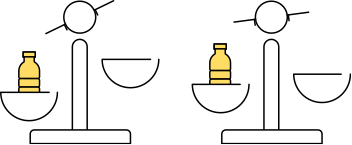 Aumentar as unidadesde embalagens primárias por cada embalagem de grupagem.
Aumentar a quantidade de produto contido na embalagem sem alterar as características da mesma.
Reduzir o peso
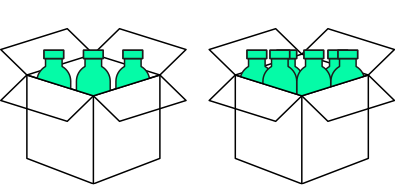 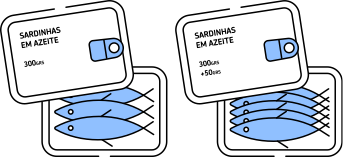 19
Comercializar produtos a granel.
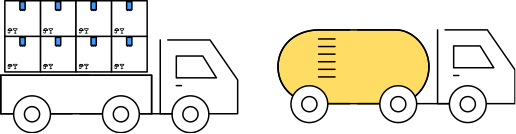 Eliminar elementosda embalagem supérfluos.
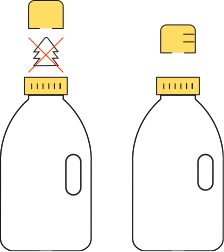 Eliminar
20
Reduzir o volume do produto de modo a utilizar uma menor quantidade de embalagem (produtos concentrados, empilhados, desmontados).
Utilizar embalagens de maior capacidade.
Reduzir o peso da embalagem alterando o design.
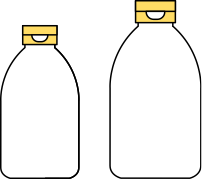 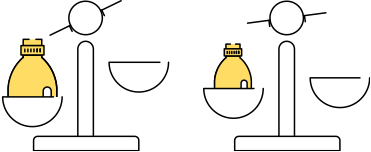 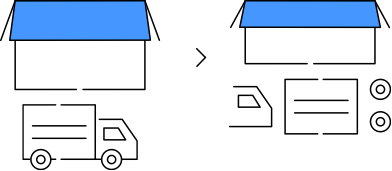 Otimizar o acondicionamento em paletes.
Modificar o design da embalagem com vista ao melhor aproveitamento do produto.
Redesenhar
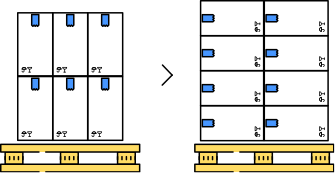 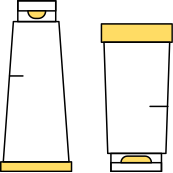 21
Utilizar elementos de embalagem cujos materiais sejam compatíveispara efeitos de reciclagem.
Utilizar materiais provenientes de processos de reciclagem.
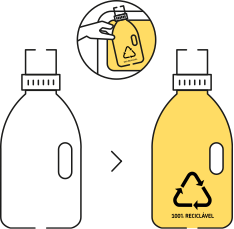 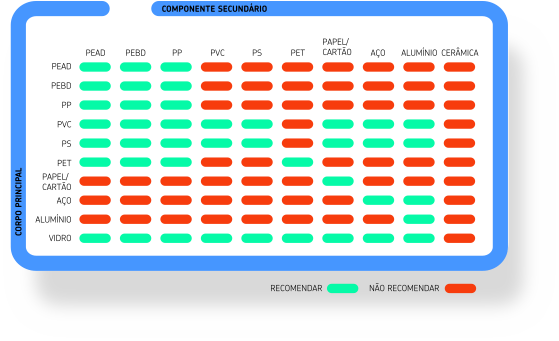 Melhorar as características
das embalagens para facilitar
os processos de recolha
triagem e reciclagem dos resíduos (facilidade de espalmar cor, tamanho, colas).
Utilizar materiais facilmente separáveis.
Reciclar
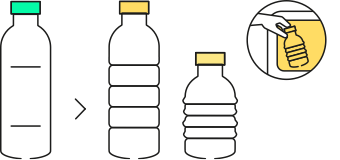 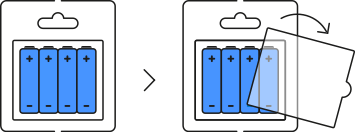 22
Substituir as embalagens de utilização única por embalagens reutilizáveis.
Segundo uso: 
utilizar embalagens usadas ou desperdícios de processos de produção para embalaros produtos.
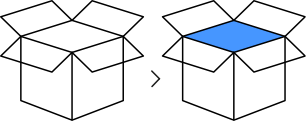 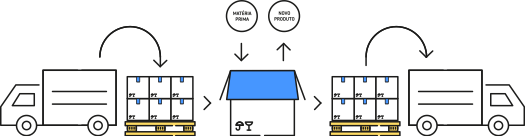 Comercializar o produtoem embalagens recarregáveis, minimizando a quantidade de material de embalagem necessária para a recarga.
Melhorar as características das embalagens reutilizáveis para prolongar a sua vida útil.
Reutilizar
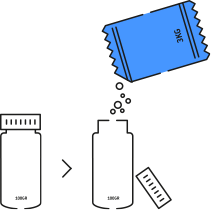 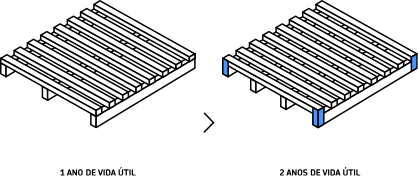 23
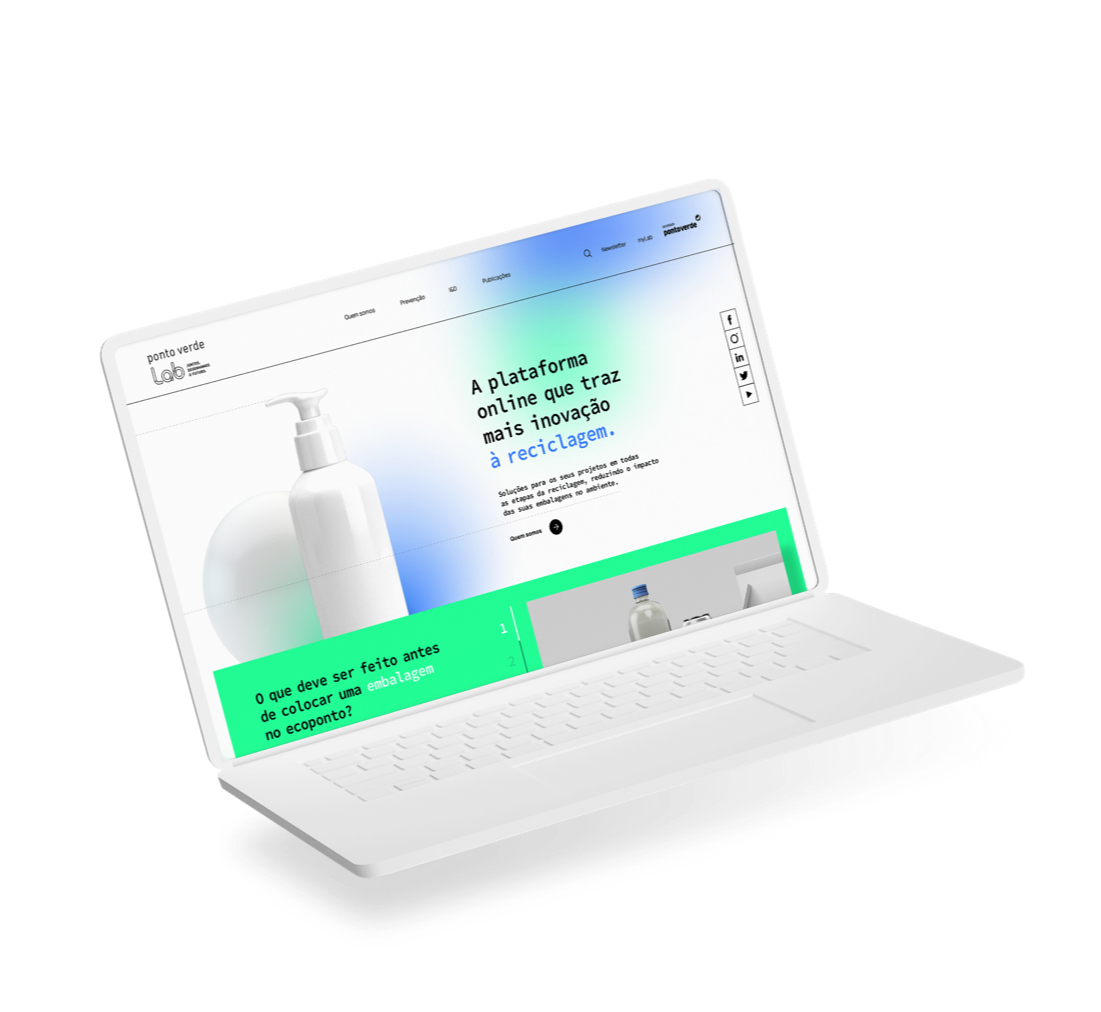 pontoverdelab.pt
geral@pontoverdelab.pt
24
MÓDULO 2
Inovação:
a melhor solução
para mudar o futuro.
25
Enfrentamos o desafio de metas mais ambiciosas de preparação para reutilização e reciclagem no contexto da transição para uma economia circular e da neutralidade carbónica.
A Comissão Europeia adotou em dezembrode 2015, um ambicioso pacote sobre economia circular, com novas propostas legislativas: 


Diretiva Quadro dos Resíduos;
Diretiva Aterros;Diretiva Embalagens.
Portugal adotou o seu Plano de Ação paraa Economia Circular (PAEC) em dezembro de 2017, que entre outras medidas, reforça a hierarquiade gestão de resíduos: redução, reutilizaçãoe reciclagem, no sentido de mitigar os efeitos
das emissões de GEE, que representam nosetor dos resíduos cerca de 10% das emissõesa nível nacional.
Portugal é um dos estados membros da UE
que têm avançado com estratégias, roteiros
e planos de ação para uma Economia Circular, como o Roteiro Neutralidade Carbónica 2050,
com o compromisso de se tornar numa Sociedade Neutra em Carbono, em linha com as ambições
da Comissão Europeia.
2
2
4
4
1
5
6
3
1
3
5
6
7
26
Cobertura da totalidade
dos custos de gestão dos resíduos gerados
(incluindo deposição
em aterro)
Aumento da taxade gestão de resíduos
Cobertura da totalidade
dos custos de gestão dos resíduos gerados
(incluindo deposição
em aterro)
Aumento da taxade gestão de resíduos
Ampliaçãoda responsabilidade
alargada do produtor
a todas as embalagens
(urbano e não urbano)
a partir de 2022
Metas de recolha seletiva
de garrafas de bebidas
em plástico/ Sistemade depósito obrigatório 
a partir de 2022
Metas de recolha seletiva
de garrafas de bebidas
em plástico/ Sistemade depósito obrigatório 
a partir de 2022
Eco-modulação das
prestações financeiras
Eco-modulação das
prestações financeiras
Aumento das metas de preparação para reutilização
e reciclagem
Metas de incorporação
de material reciclado PET
Aumento das metas de preparação para reutilização
e reciclagem
Metas de incorporação
de material reciclado PET
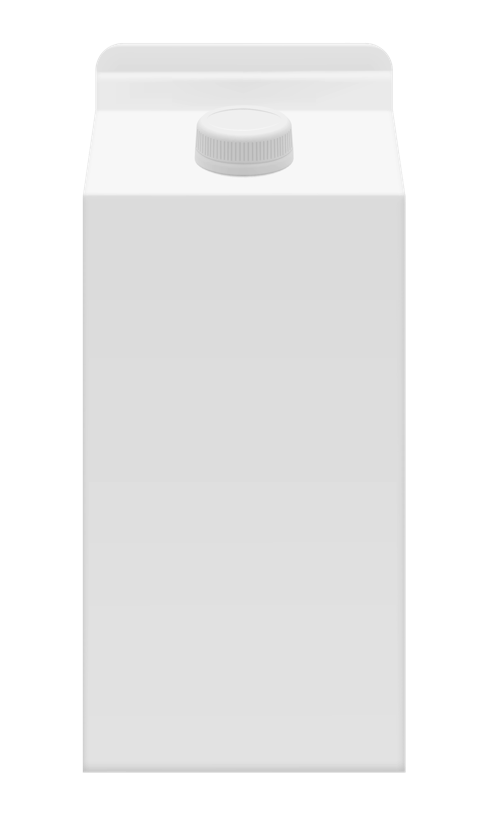 O que
nos desafia?
27
Apoio ao
financiamento
de estudos
e projetos I&D
MÓDULO 2
Inovação: a melhor solução
para mudar o futuro.
Apoiamos e financiamos projetos que possam contribuir de forma singular para o conhecimento, para a inovação e para o crescimento sustentável.
28
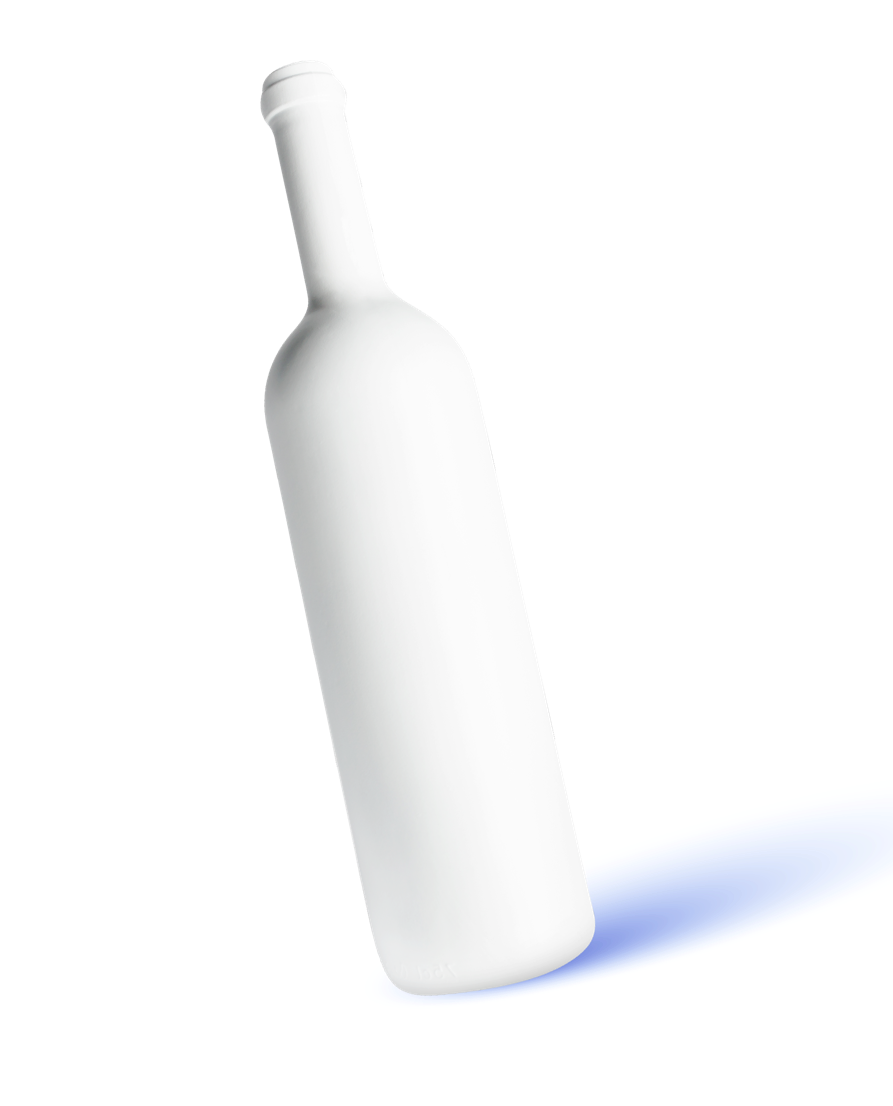 Através do Apoio aos Estudos e Projetos
de Investigação & Desenvolvimento
e Inovação, desenvolvemos novas soluções
de Embalagens, promovemos a economia
circular e melhoramos os processos
de produção e logística.
Inovamos para benefício de fabricantes, embaladores/ importadores, municípios, recicladores e os demais intervenientes nos processos que envolvem a gestão de embalagens e dos resíduos de embalagem.
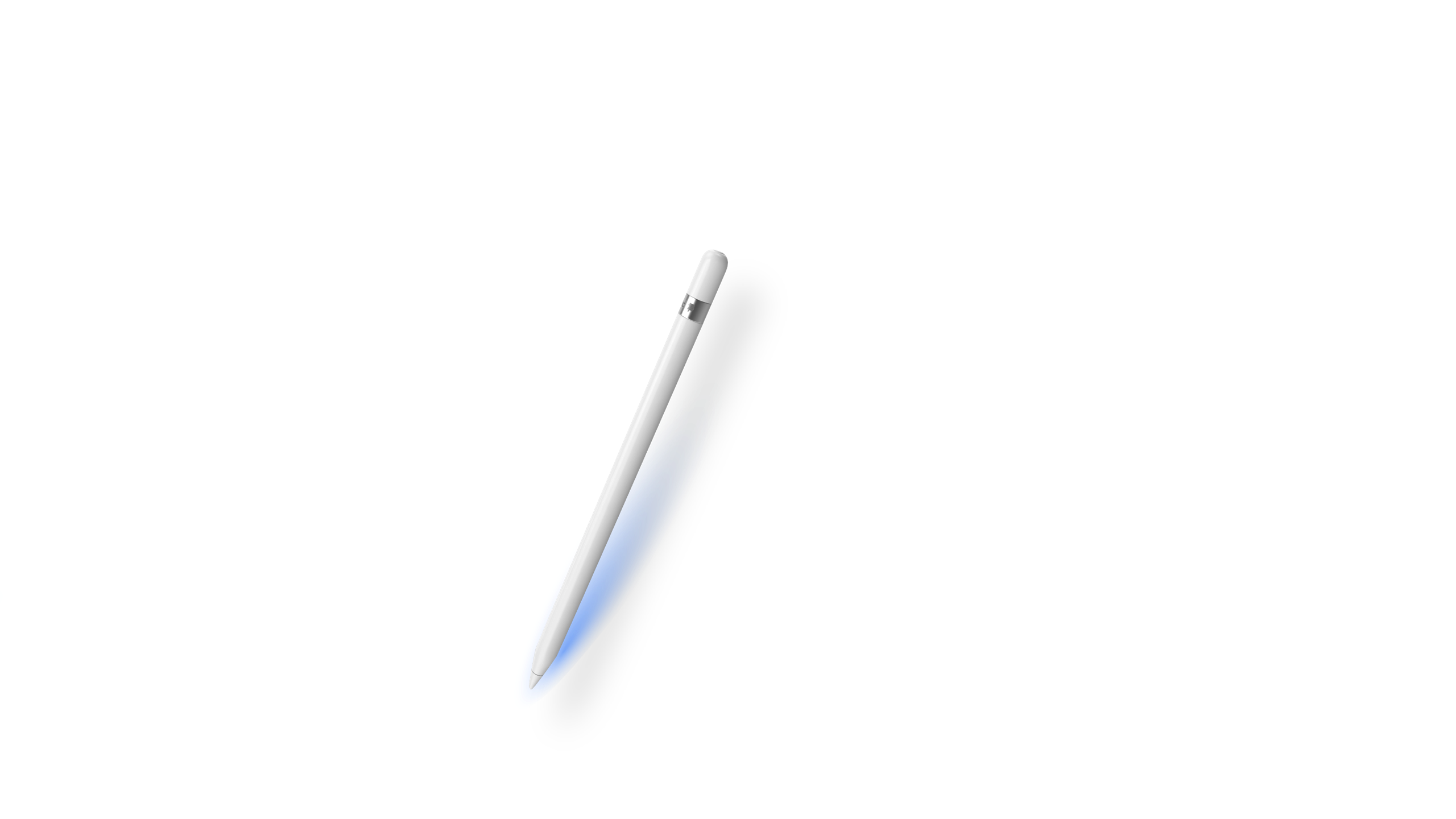 29
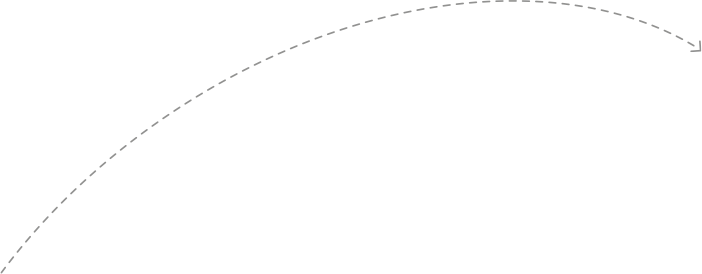 Linha de financiamento de Projetos de I&DI
Objetivos
Promover ID&I como motor da transição para uma economia circular.
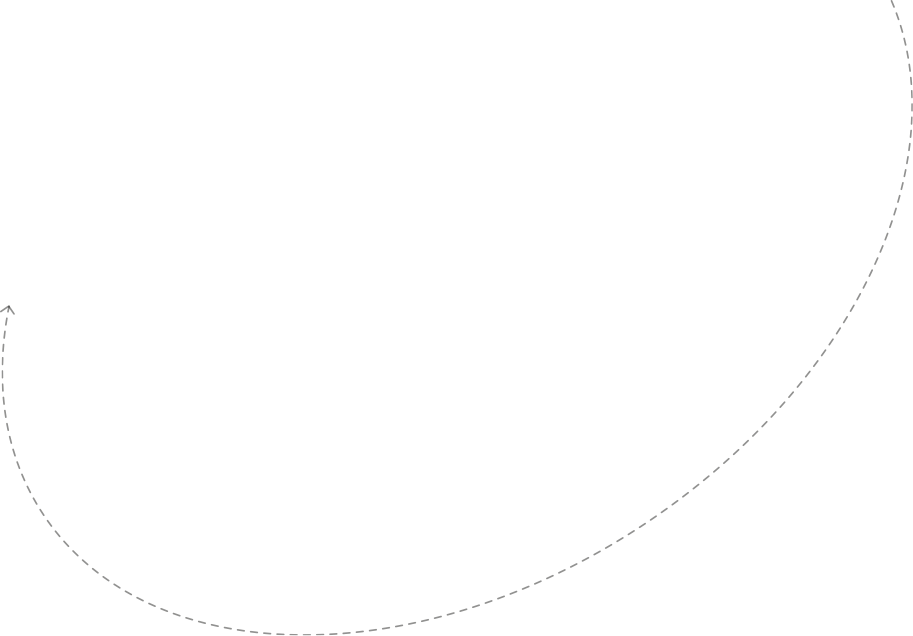 Parceria com o cliente para o conhecimento:
melhor embalagem, mais reciclagem, melhor uso eficiente  de recursos.
Dar cumprimento às condições da licença.
30
Temas-chave
Prevenção
Incorporação Materiais Reciclados
Temas Emergentes
Redução
Reciclabilidade
Substituição matérias-primas
Novos produtos
Implementação Diretiva SUP
Embalagem vs. DesperdÍcIo Alimentar
Embalagem de uso único vs. biodegradável
Impacto da recolha seletiva de
biorresíduos na recolha de embalagens
1
2
3
4
1
2
3
31
Prevenção, ecodesign
e análise de ciclo de vida
de embalagens
Logística, novos
modelos de negócio
e novos produtos
Prevenção, ecodesign
e análise de ciclo de vida
de embalagens
Logística, novos
modelos de negócio
e novos produtos
Desenvolvimento e testes de novas embalagensde materiais alternativos
Processos de produção mais circulares, com incorporação de materiais reciclados
Desenvolvimento e testes de novas embalagensde materiais alternativos
Que projetos incentivamos?
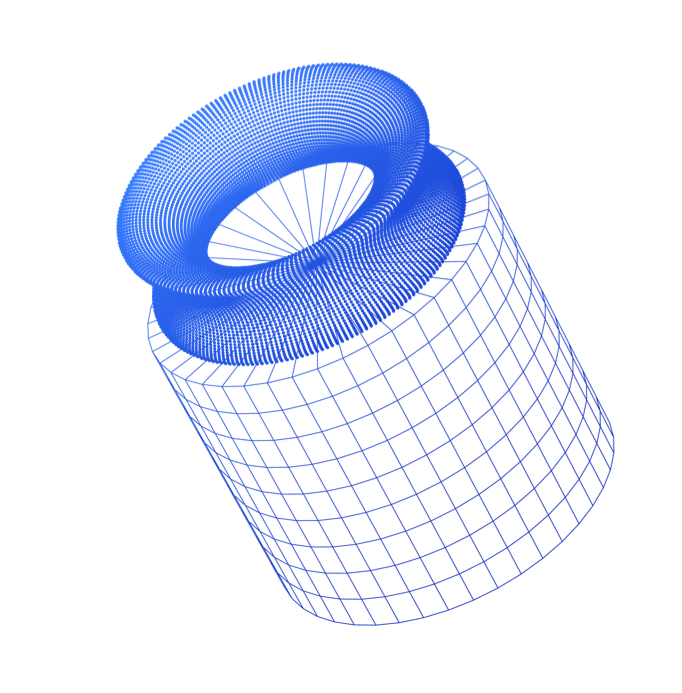 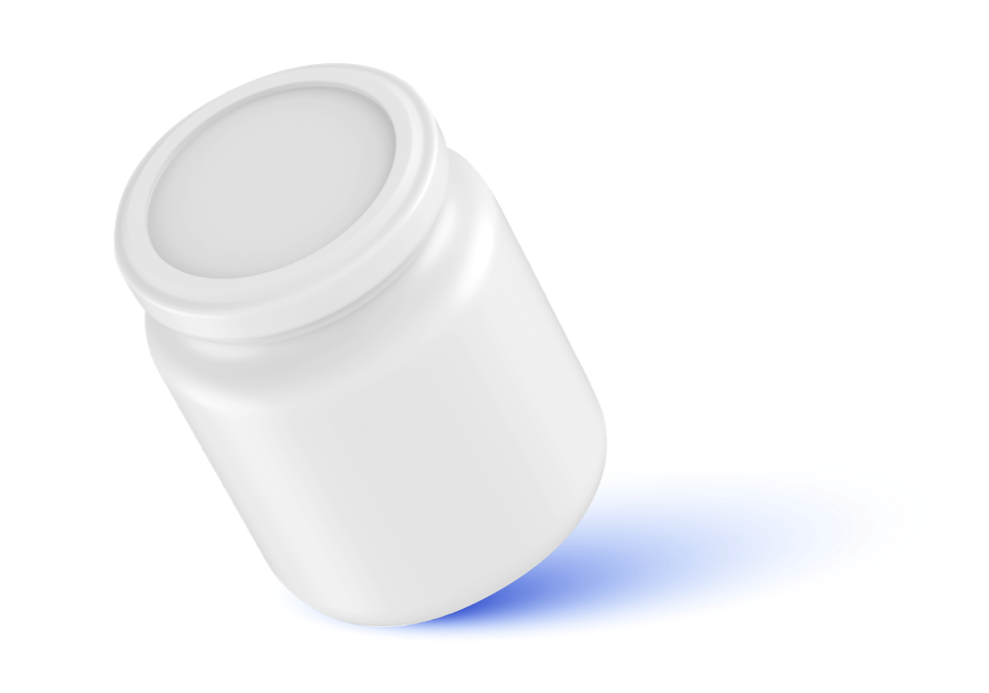 32
Quem são os principais beneficiários?
Embaladores e/ou Importadores de Produtos Embalados
Fabricantes e/ou Importadores
de Embalagens
de Serviço
2%
Receitas VPV/ano
Municípios, Sistemas de Gestão de Resíduos Urbanos
Operadores de Gestão de Resíduos
Aproximadamente
1 milhão de €/ano
33
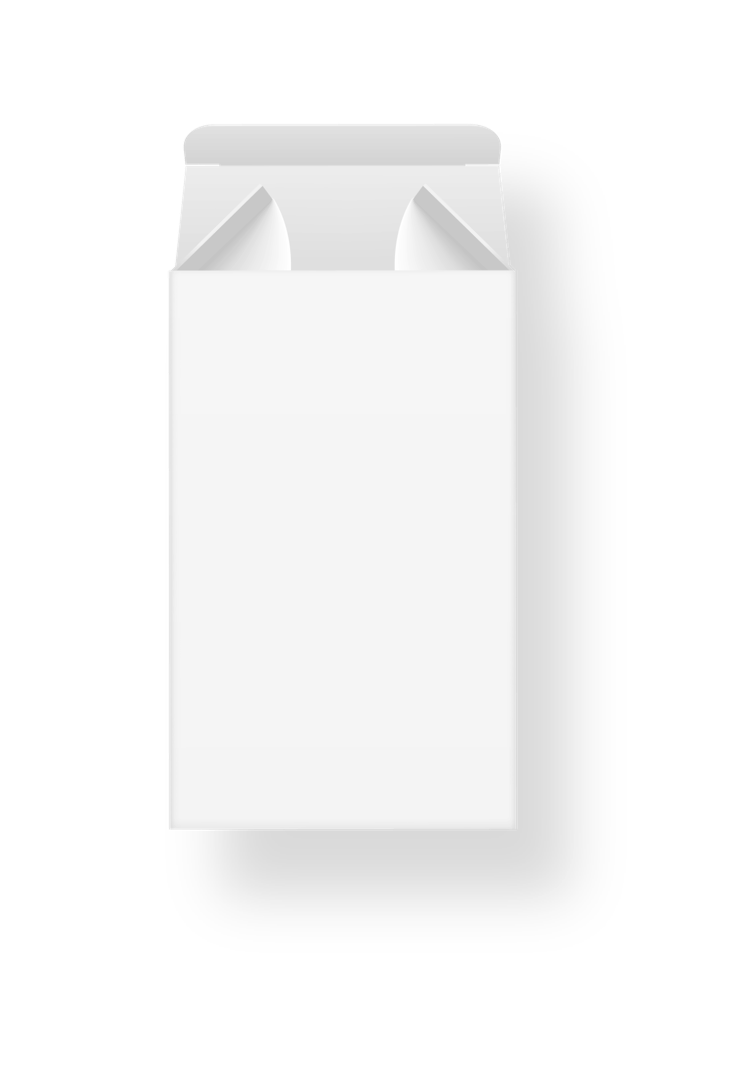 Como monitorizamos
e medimos resultados?
Ecodesign.
Redução do consumo de matérias-primas.
Incorporação de matérias-primas secundárias.
Reciclabilidade da embalagem/produto.
Poupança de CO²e.
34
+20 anos de I&D
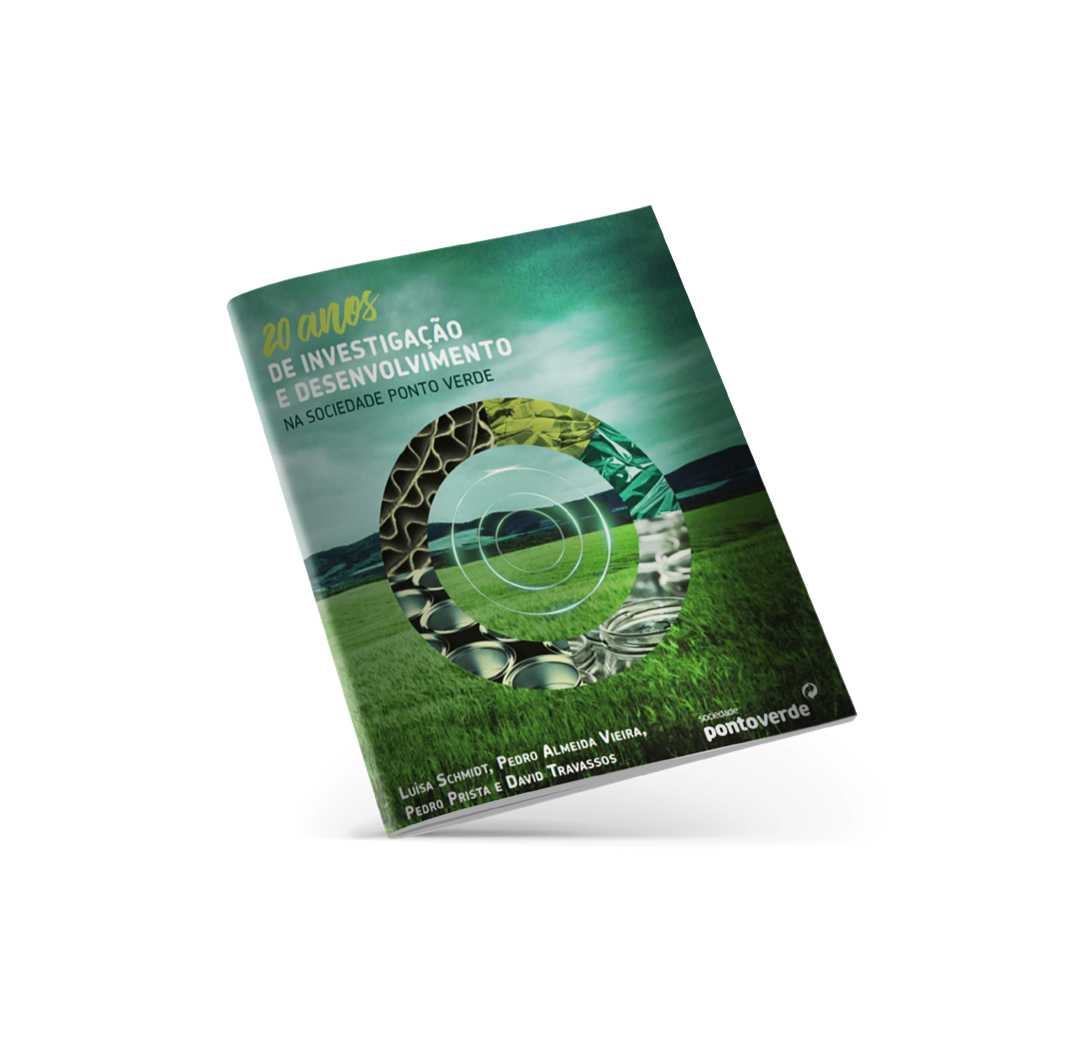 3,9 Milhões €
investimento I&D
44
projetos
co-financiados
35
Estudos relacionados com embalagens:
Ecomodulação.
Análise Ciclo de Vida de Embalagens.
19
20
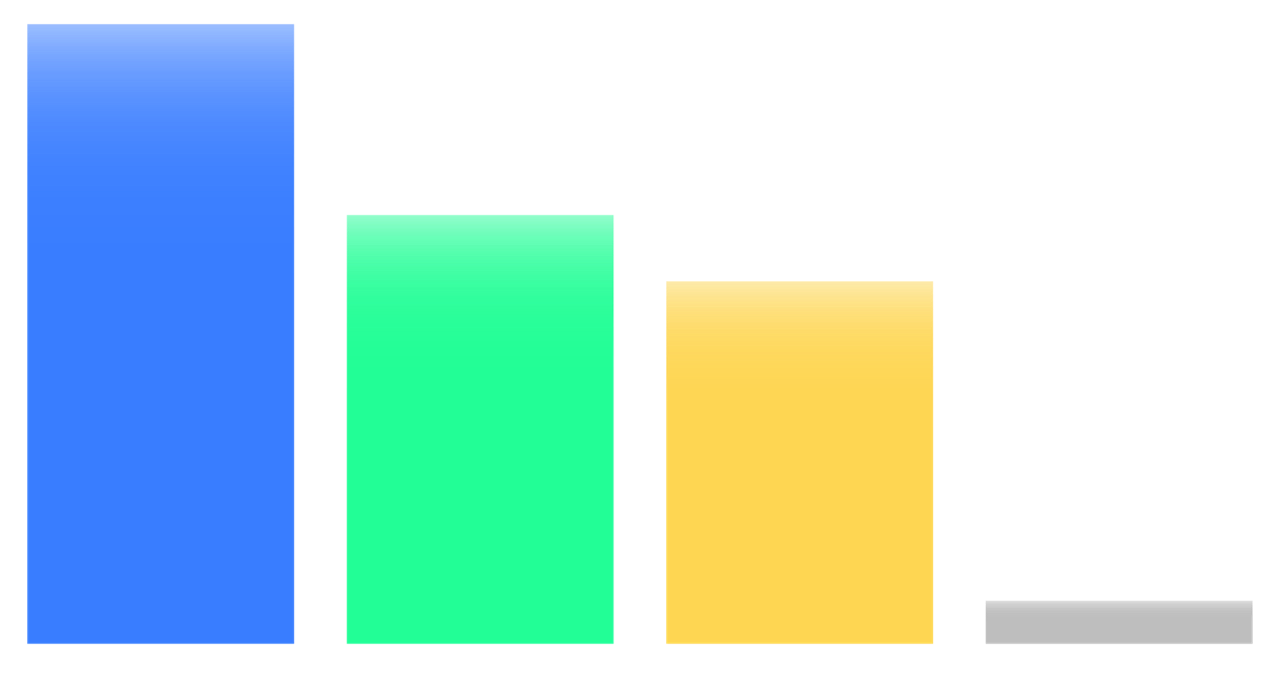 Projetos relativos a Processos de reciclagem e novos produtos/mercados:
13
15
11
10
Substituição de materiais de embalagens.
Desenvolvimento de biopolímeros.
Upcycling rPET.
5
1
0
Processos de reciclagem e novos produtos/mercados
Estudos e análise de desempenho
Processo de recolha/triagem e transporte
Novos fluxos festão de resíduos
36
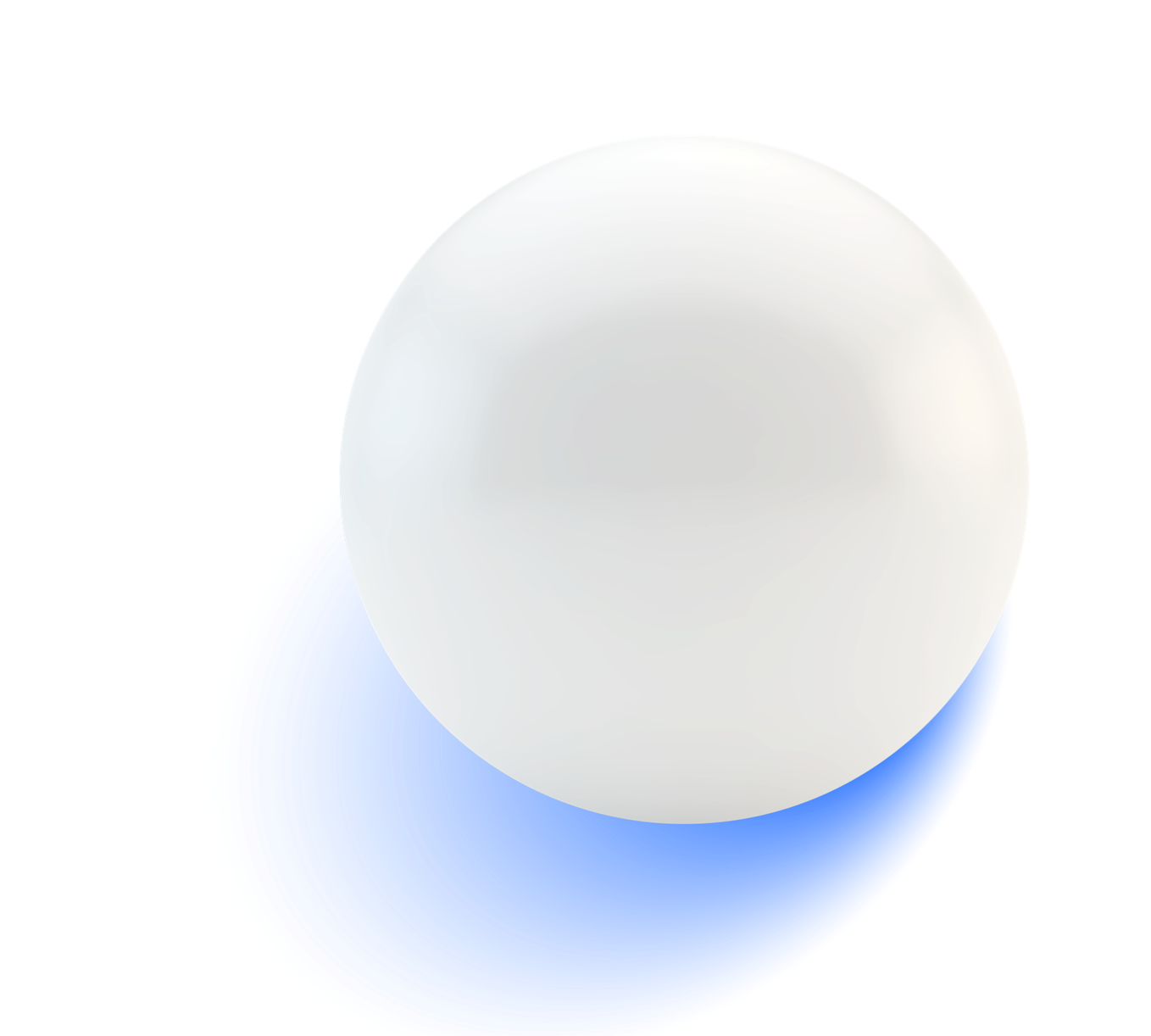 I&D em números
(2017-2020)
21
2 743 k€
2 441 k€
Candidaturas com
co-financiamento aprovado

12 Crescimento Sustentável
9 Economia Circular
Estudos e Projetos promovidos pela Sociedade Ponto Verde
Investimento total
em inovação

1 565 k€
Apoio financeiro SPV
37
Candidaturas abertas durante todo o ano
Processo candidatura simplificada
Como aceder
ao apoio
financeiro?
Estrutura ágil de avaliação de mérito
Decisão no prazo máximo de 90 dias
1
2
3
4
5
1
2
3
4
38
Apresentação
de candidatura
Apreciação
da candidatura
Decisão
de aprovação
Contratualização
Monitorização
Apresentação
de candidatura
Apreciação
da candidatura
Decisão
de aprovação
Contratualização
O processo de candidatura
Preenchimento de formulário
Anexo técnico
Apresentação Resumo
Comissão Ad-hoc (interna)
Decisão CEO/
Administradora Delegada
Protocolo
Indicadores
Relatórios intercalares e final
Apresente a sua Candidatura!
Saiba mais em pontoverdelab.pt
90 dias
39
Exemplos
de projetos
MÓDULO 2
Inovação: a melhor solução
para mudar o futuro.
40
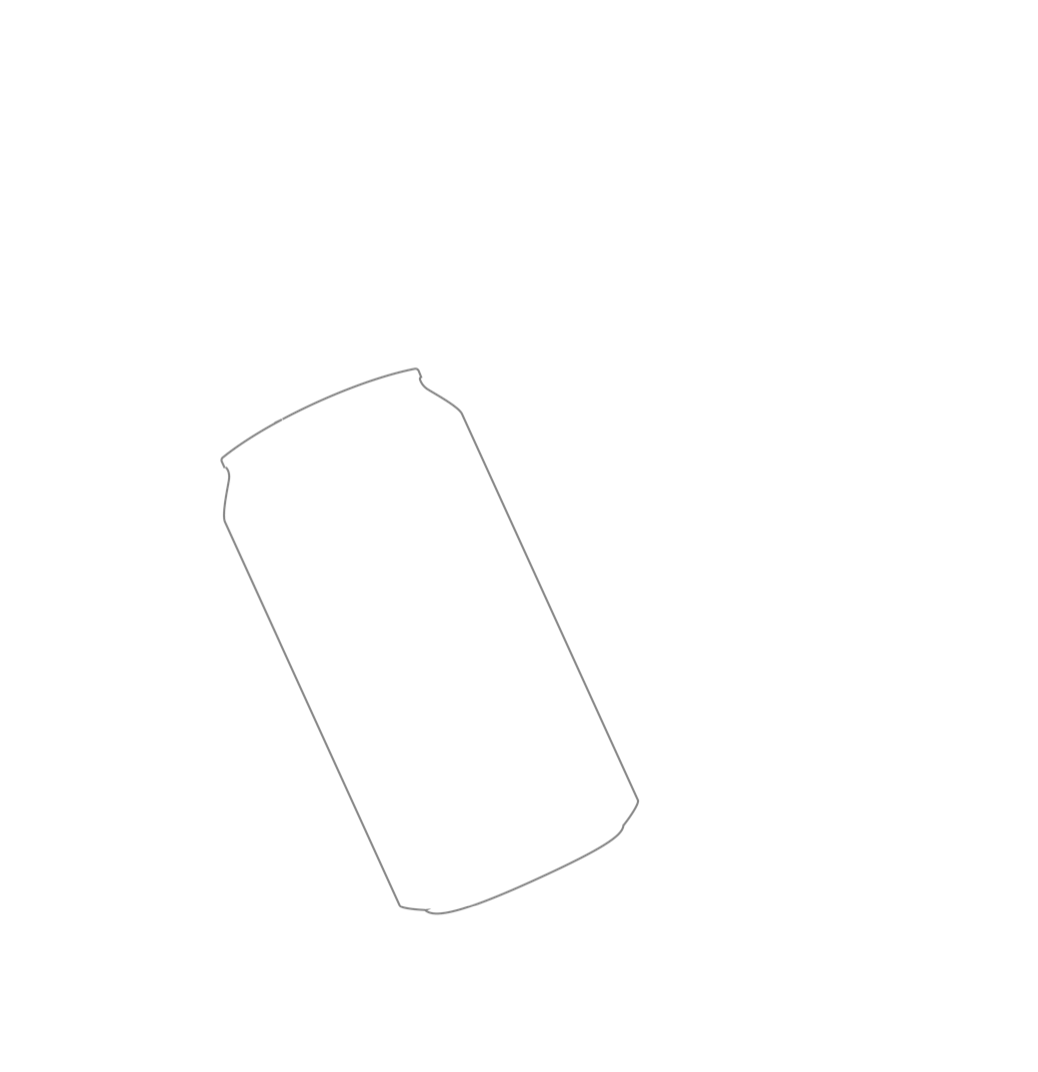 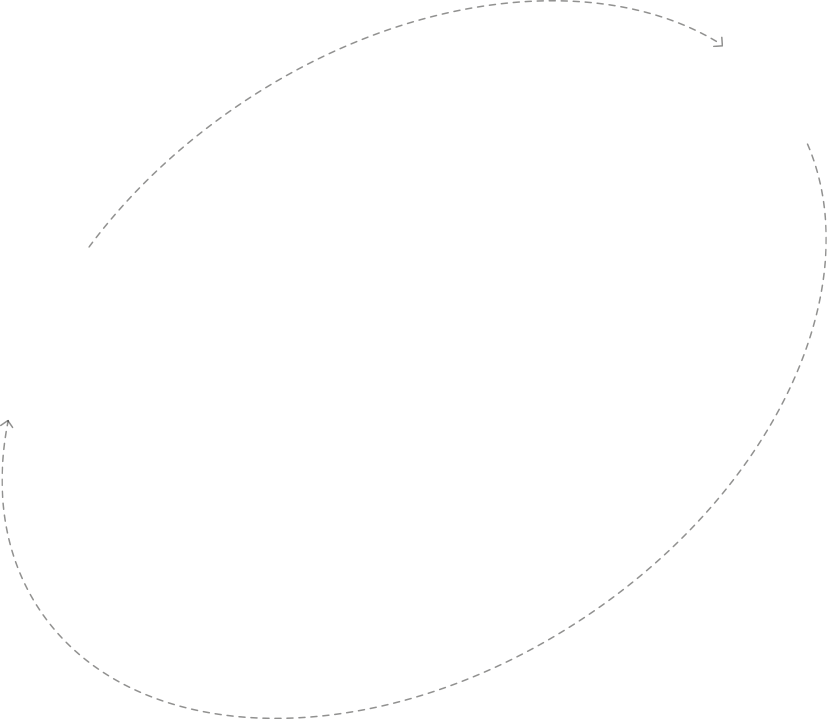 Investigação & Desenvolvimento
e Inovação na SPV
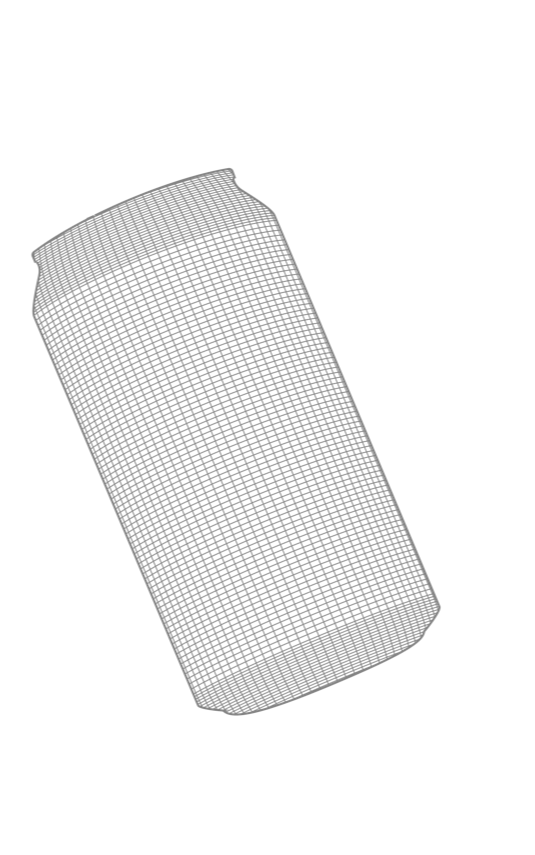 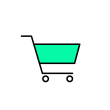 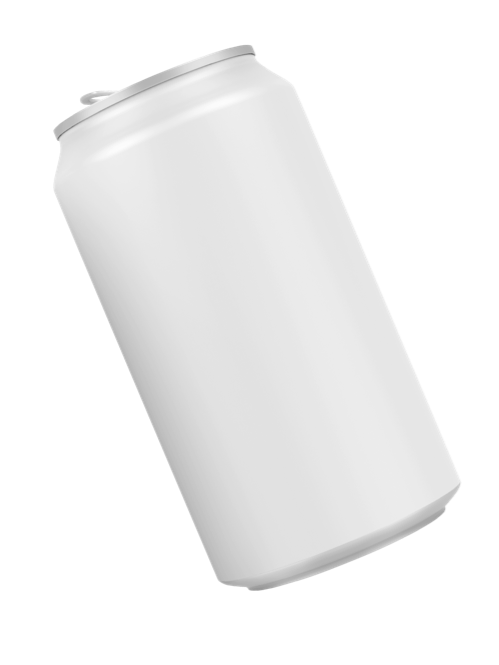 Distribuição
Projetos desenvolvidos
em 2017-2020
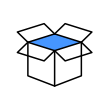 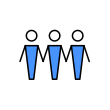 Embaladores e/ou Importadores
Consumidores
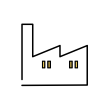 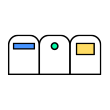 Reciclagem
matérias-primas
Deposição Seletiva
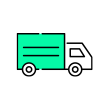 Recolha e Triagem
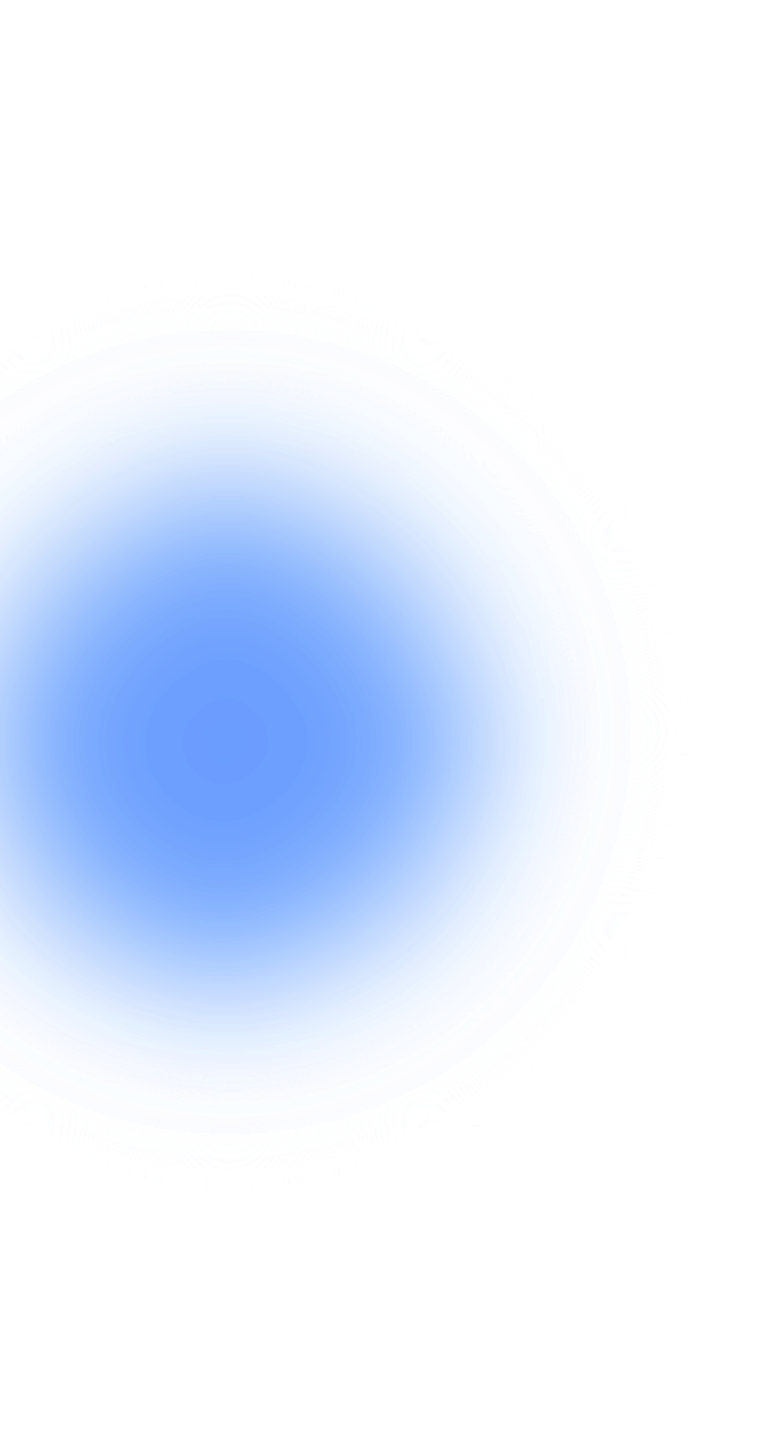 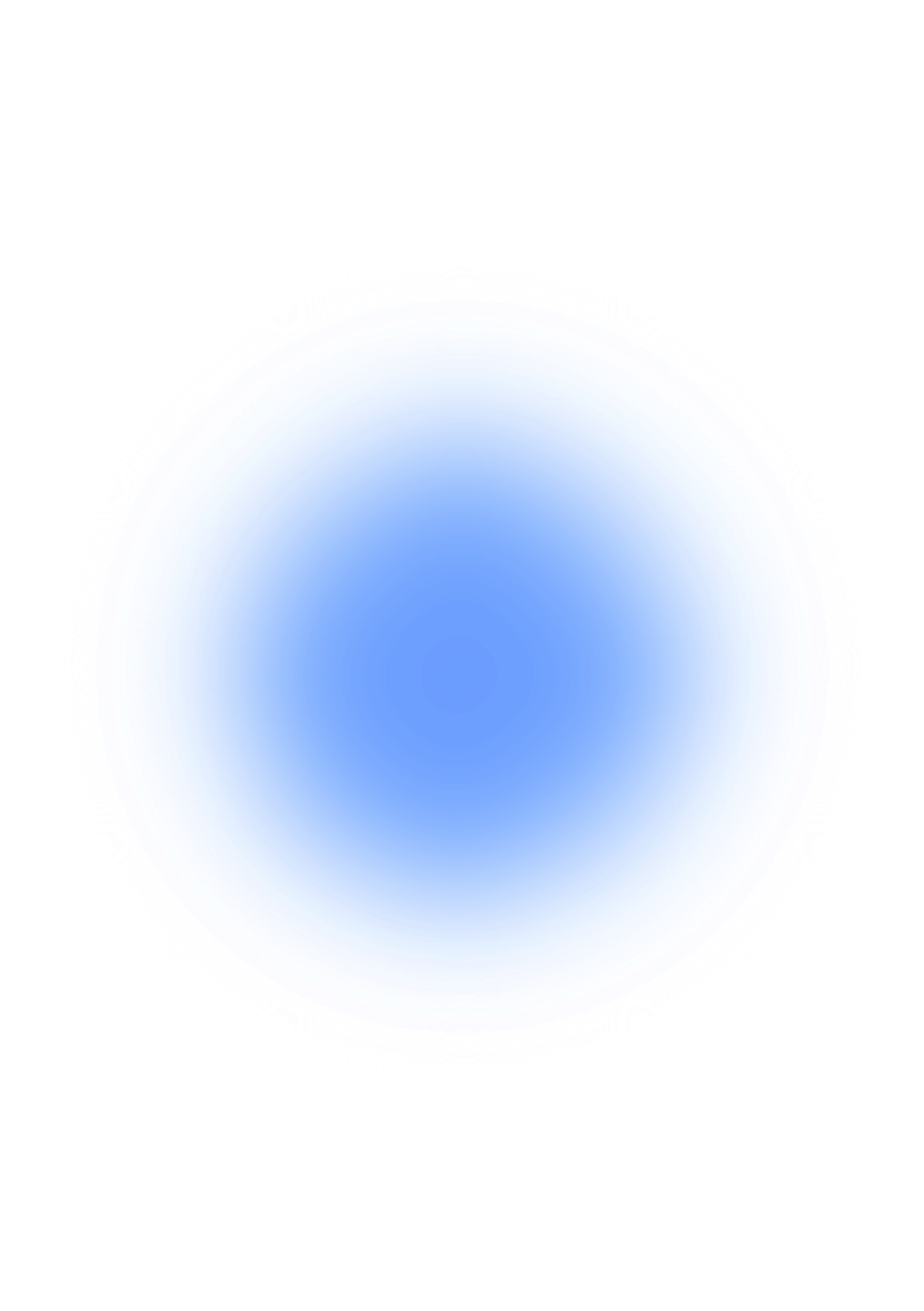 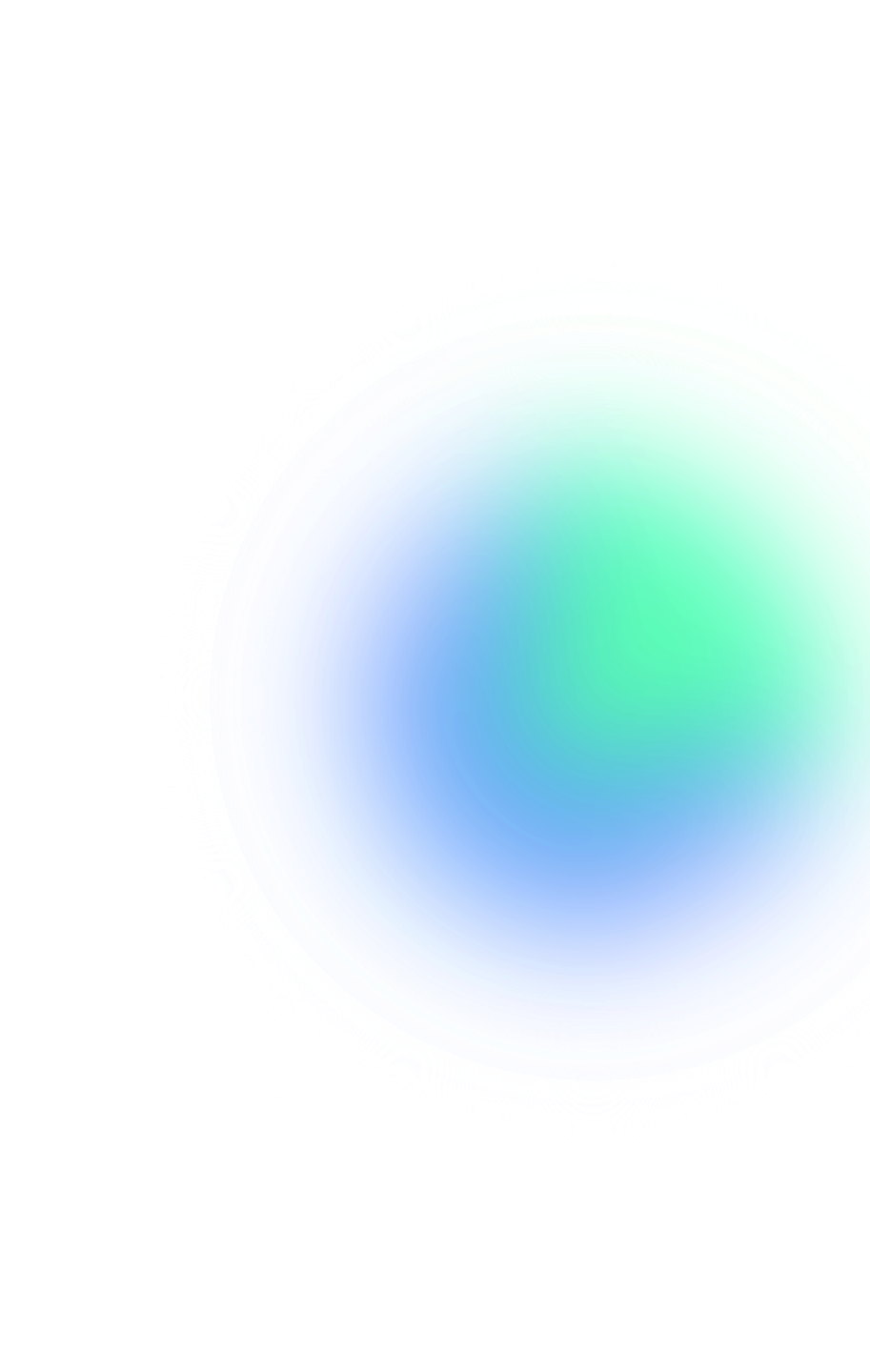 41
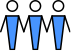 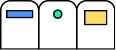 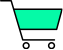 Distribuição
Consumidores
Deposição Seletiva
Crescimento Sustentável
OCEANWISE
Crescimento Sustentável
Análise viabilidade RS Outros Materiais
Inquérito Nacional de RU e RE

Economia Circular
RESHAPE IT (Educação Ambiental)
OCEANWISE
Crescimento Sustentável
Trash4Goods
Análise viabilidade RS Outros Materiais

Economia Circular
CIRCULAR SIM TECH
OCEANWISE
LEGENDA

Projetos ao abrigo do Regulamento de Estudos e I&DI
Estudos e Projetos promovidos pela SPV com entidades do Sistema Científico e Tecnológico
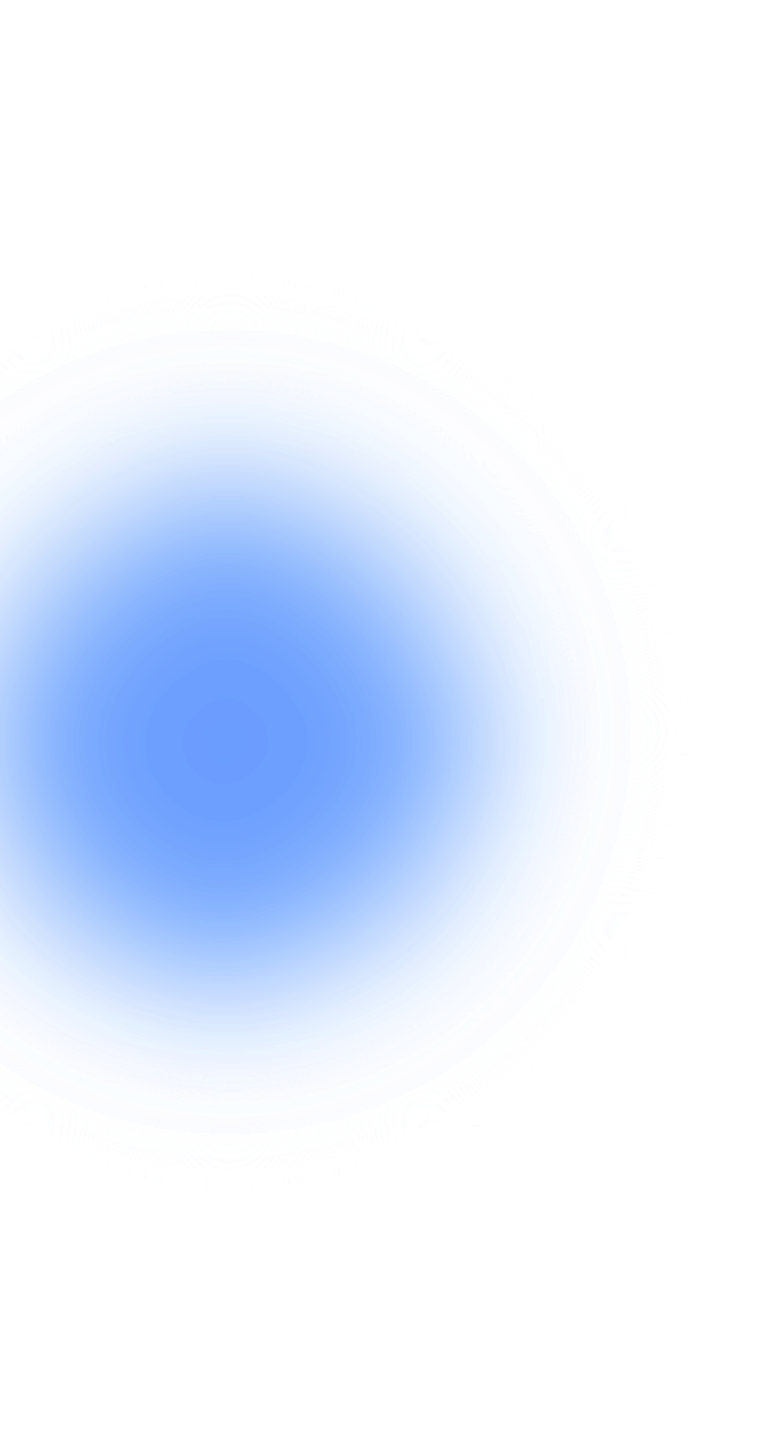 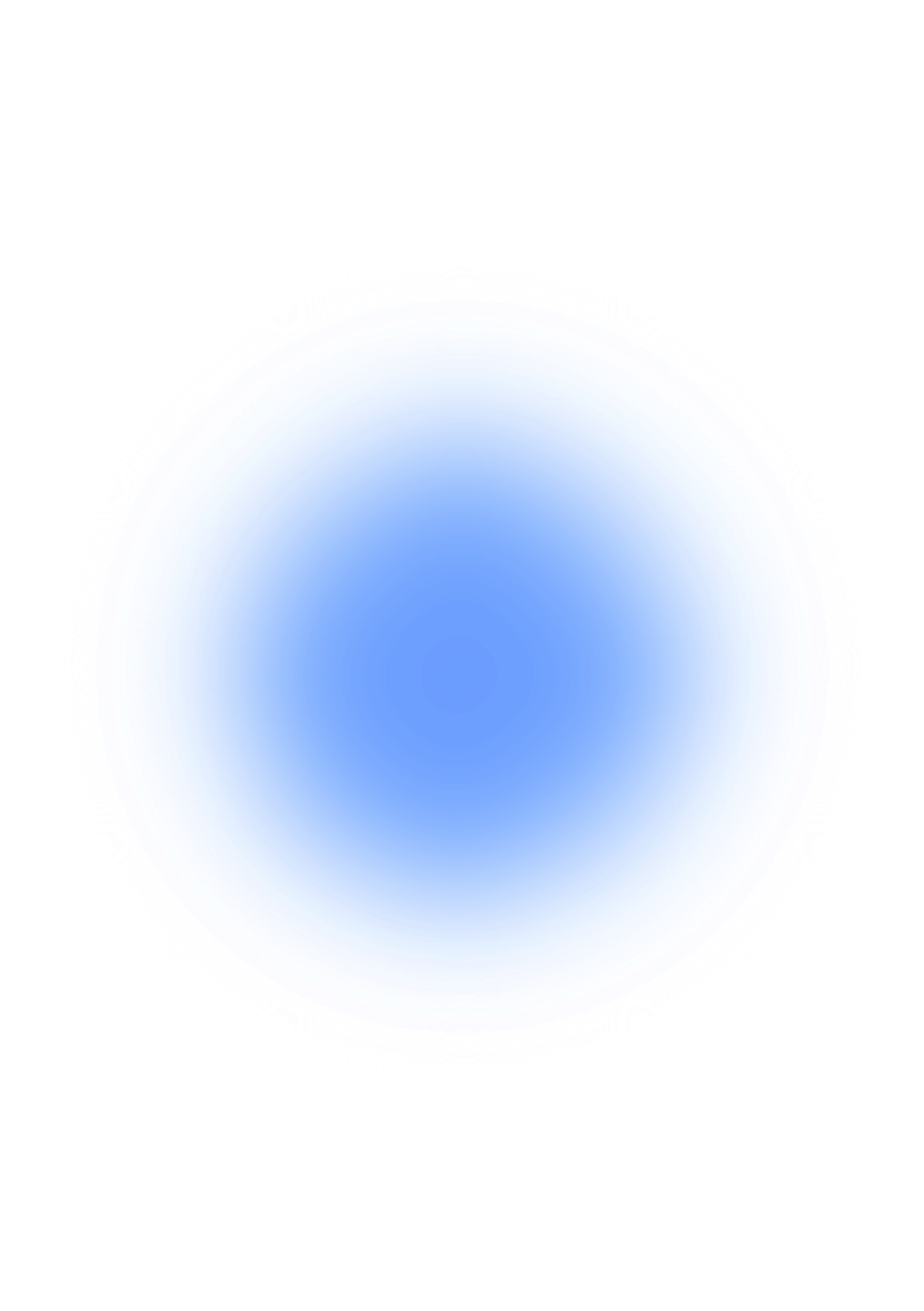 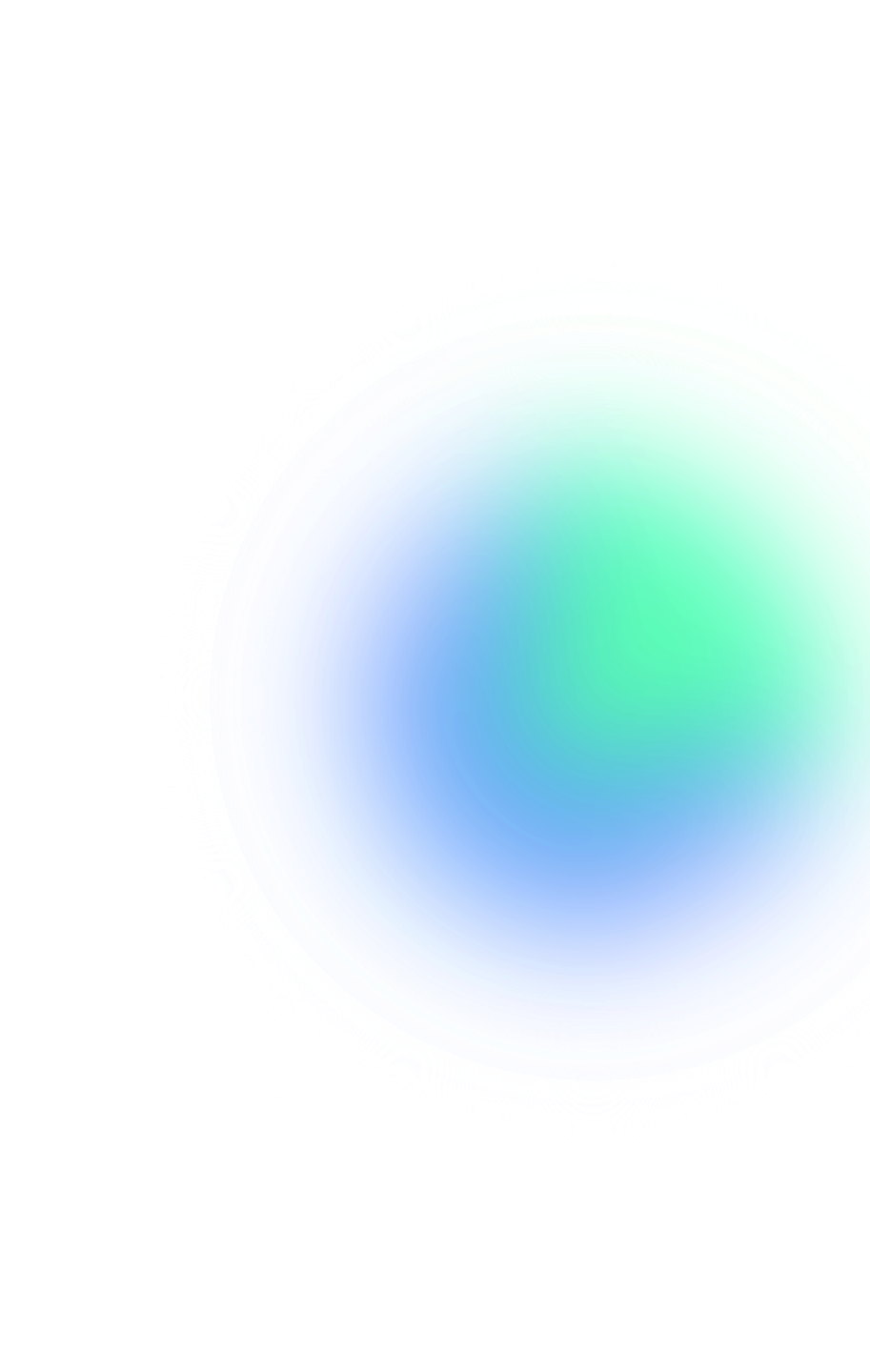 42
42￼
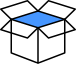 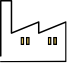 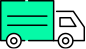 Recolha e Triagem
Reciclagem matérias-primas
Embaladores e/ou Importadores
Crescimento Sustentável
MOBILE PRO U
Teste piloto triagem Cápsulas Café
Análise viabilidade RS Outros Materiais

Economia Circular
CIRCULAR SIM TECH
OCEANWISE
Crescimento Sustentável
Análise viabilidade RS Outros Materiais

Economia Circular
ECOINCER
FLOWCO
RESHAPE IT
RePETirTrays
3D MISTO
EXTRUPLÁS INNOVATION
Closing the Loop on Plastic
CIRCULAR SIM TECH
Pack4Sustain
OCEANWISE
Crescimento Sustentável
ACV de Embalagens de Bebidas 
Bioplásticos e Filme Comestível
Desenvolvimento de Embalagem com janela de papel 
Substituição de embalagem plástico por bolacha Pack4Sustain
RINGBOX
Microplásticos em produtos e embalagens
OCEANWISE
Análise viabilidade RS Outros Materiais

Economia Circular
CIRCULAR SIM TECH
Ferramentas Circularidade
Ferramenta CO²
LEGENDA

Projetos ao abrigo do Regulamento de Estudos e I&DI
Estudos e Projetos promovidos pela SPV com entidades do Sistema Científico e Tecnológico
centi.pt
extruplas.com/pt
flowco.pt
abolseira.com
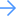 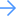 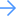 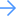 43
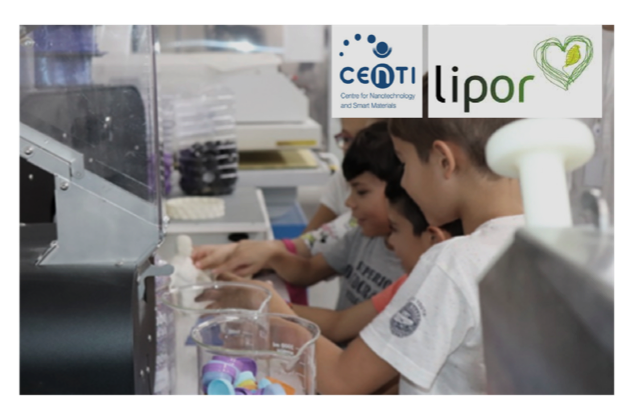 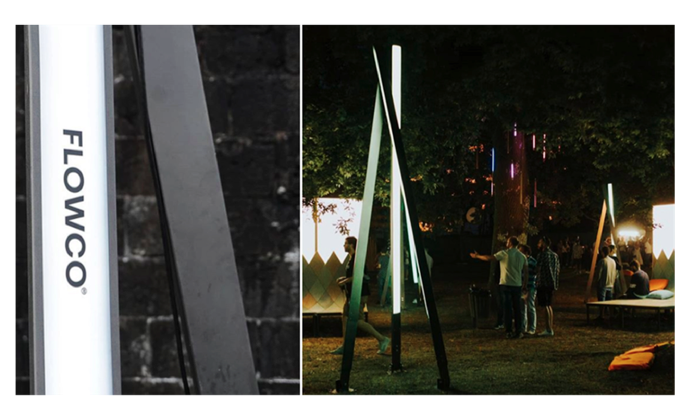 RESHAPE IT
(2017)
FLOWCO
(2018)
Montagem de uma
unidade-piloto e obtenção de
um material/ filamento ecológico capaz de ser utilizado por tecnologias de fabricação aditiva convencionais 3D.
Desenvolvimento de produtos de design construídos com materiais que permitem a valorização
dos resíduos.
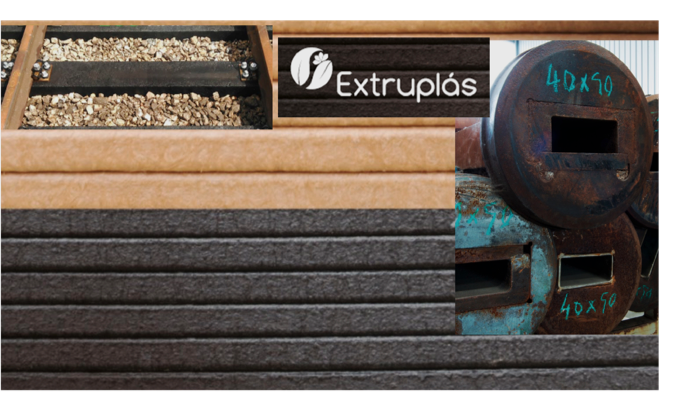 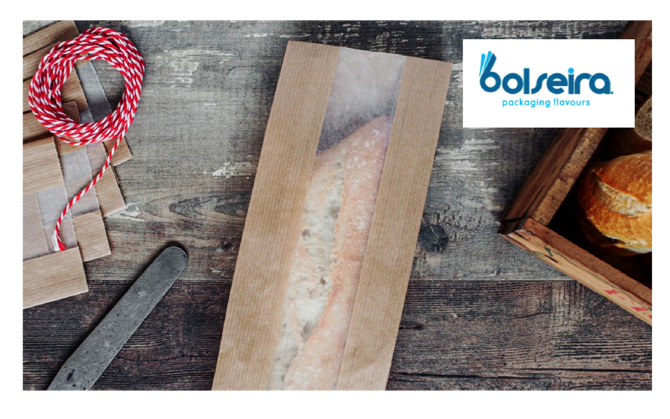 EXTRUPLÁS INNOVATION
(2019)
Bolseira
(2019)
Soluções tecnológicas inovadoras (por injeção) e ajustáveis à matéria-prima disponível, para conceber soluções técnicas melhoradas e diversificadas na vertente de peças moldadas.
Desenvolvimento de embalagens com janela papel.
Sacos adequados para contacto alimentar com Janela Papel Cristal.
44
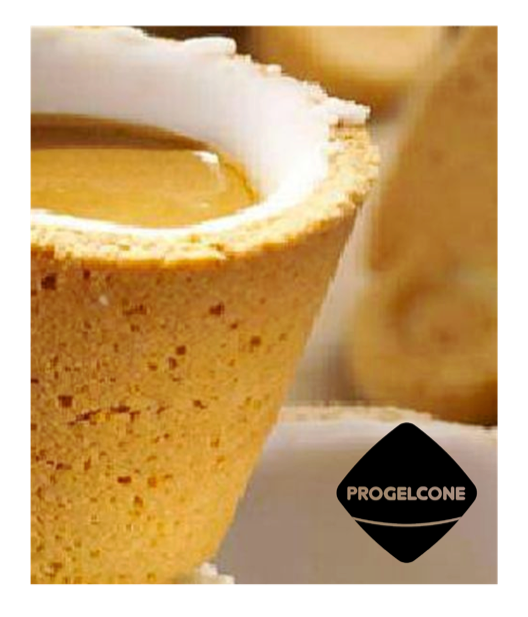 iBET
(Duração: 18 meses - em execução)
Pack4Sustain
(Duração: 14 meses - em execução)
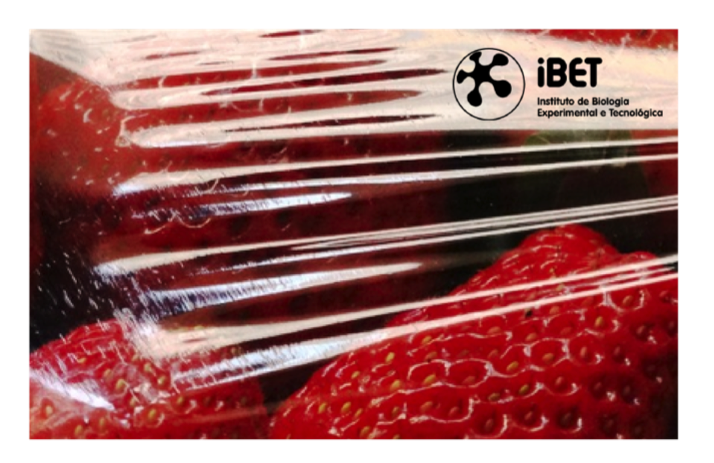 Ferramenta que permite alcançar uma
embalagem mais sustentável.

O utilizador poderá avaliar o nível de circularidade
e o potencial impacte ambiental no ecossistema marinho da sua embalagem. Caso o resultado não seja promissor são sugeridas alterações, para que possa melhorar a sua embalagem. A ferramenta será concebida para um conjunto representativo das embalagens de típicas em Portugal.
PROGELCONE
(Duração: 21 meses - em execução)
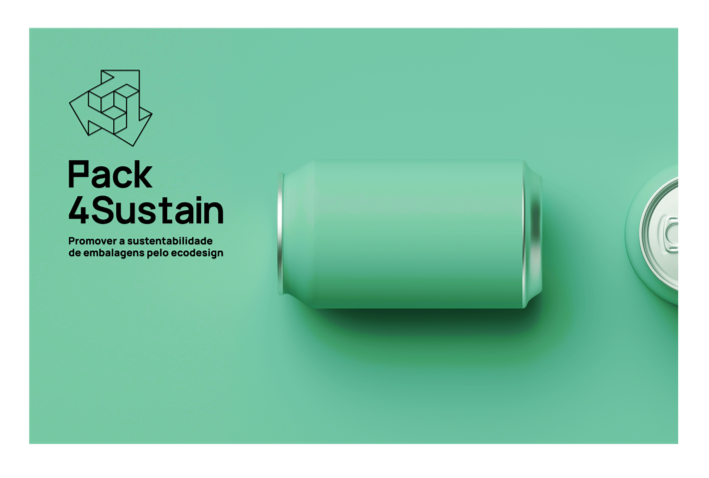 Bioplásticos e Filmes Comestíveis Vegan.

Com o projeto pretende-se avaliar o uso de subprodutos da indústria agroalimentar para produção de biofilmes de origem vegetal em alternativa a filmes plásticos
Substituição de Artigos de Plásticos
por Artigos de Bolacha.

Transição de materiais, numa solução que garante prevenção na produção de
resíduos, ao utilizar produtos comestíveis
e biodegradáveis como embalagem.
45
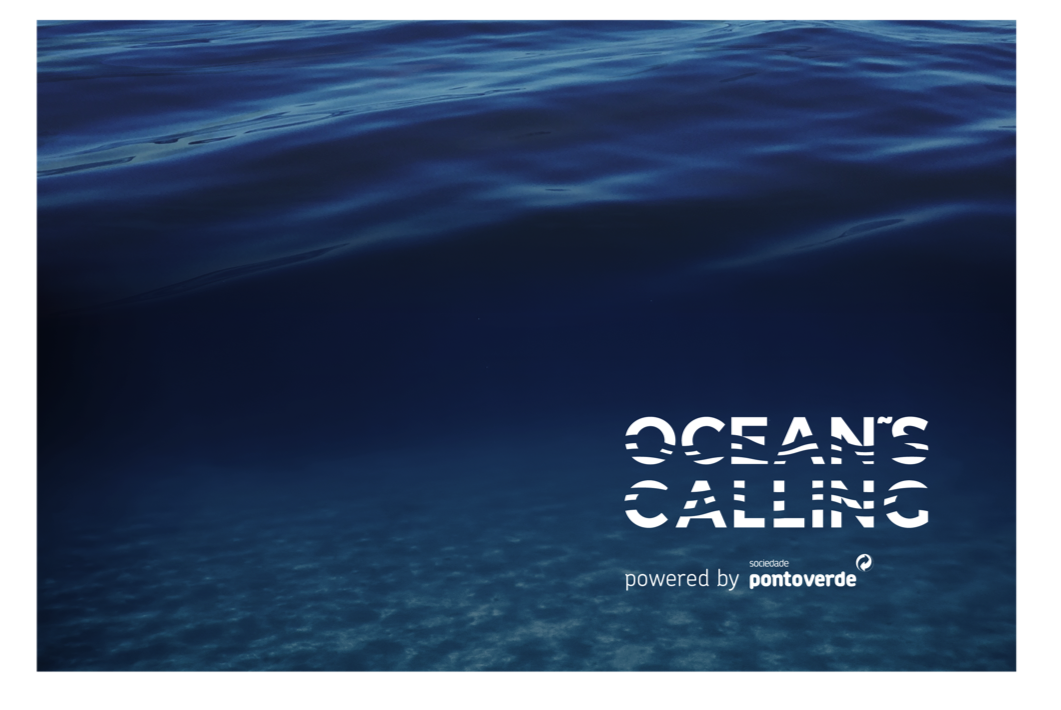 Prémio de
25 000 €

atribuído ao projeto vencedor
OCEANWISE - OCEAN’S CALLING AWARD
atribuído a SEAclic Bio da STOROPACK
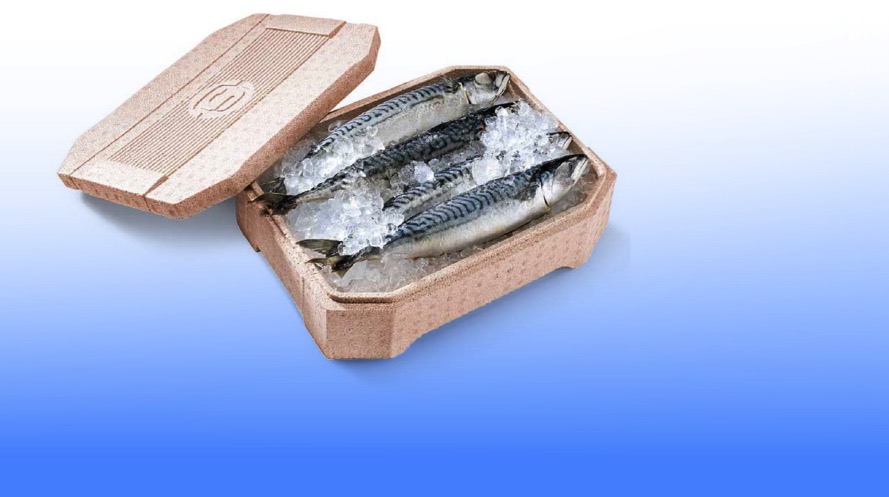 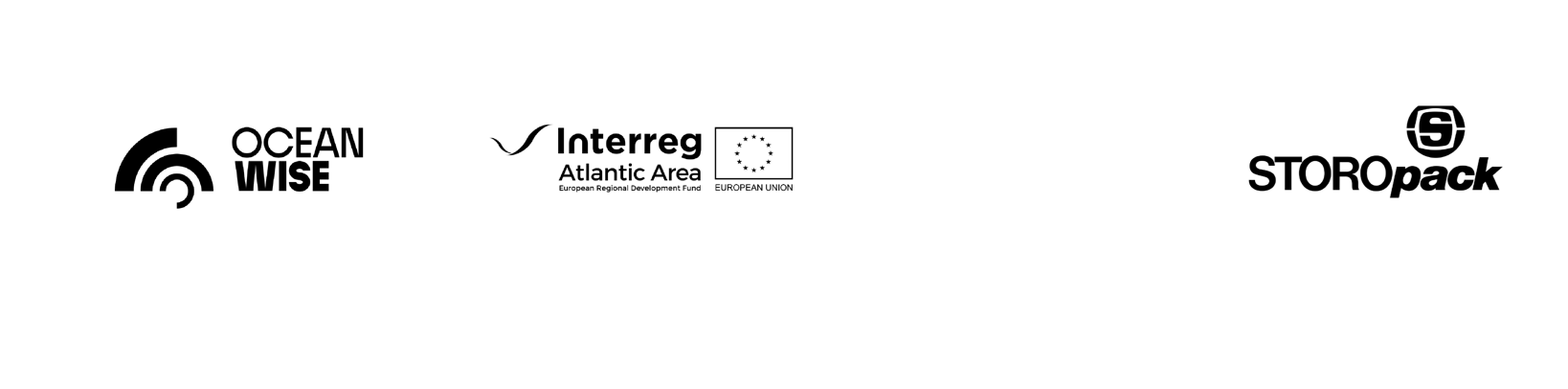 1
4
3
6
2
5
1
2
3
4
5
resource-innovation.com
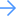 46
Segregação de resíduos de embalagens & comportamento do consumidor
Segregação de resíduos de embalagens & comportamento do consumidor
Segregação das embalagens de alumínio
Segregação das embalagens de alumínio
Recolha e recuperação de resíduos de Vidro
Transporte de resíduos e separação
Transporte de resíduos e separação
Recolha e recuperação de resíduos de Vidro
Declaração anual da SPV
Reciclagem de plásticos mistos
Reciclagem de plásticos mistos
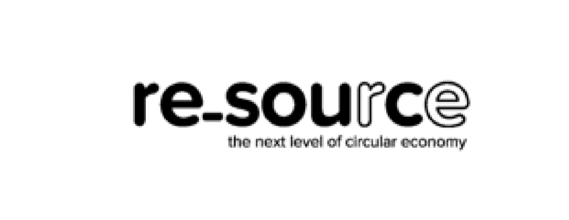 RE-SOURCE
Os desafios na cadeia de valor das embalagens são:
Um programa
de inovação aberta da Sociedade Ponto Verde, centrado na
economia circular
e na transição digital
dos resíduos de embalagem.
O principal objetivo do programa é para que startups e inovadores desenvolvam, em conjunto com os parceiros do piloto, as mais
inovadoras soluções para dar resposta aos desafios do re_source.
Obrigada.

elga.almeida@pontoverde.pt
pontoverde.pt
WORKSHOP
A inovação das embalagens tem sempre lugar aqui. E no futuro.
20211103
geral@pontoverdelab.pt